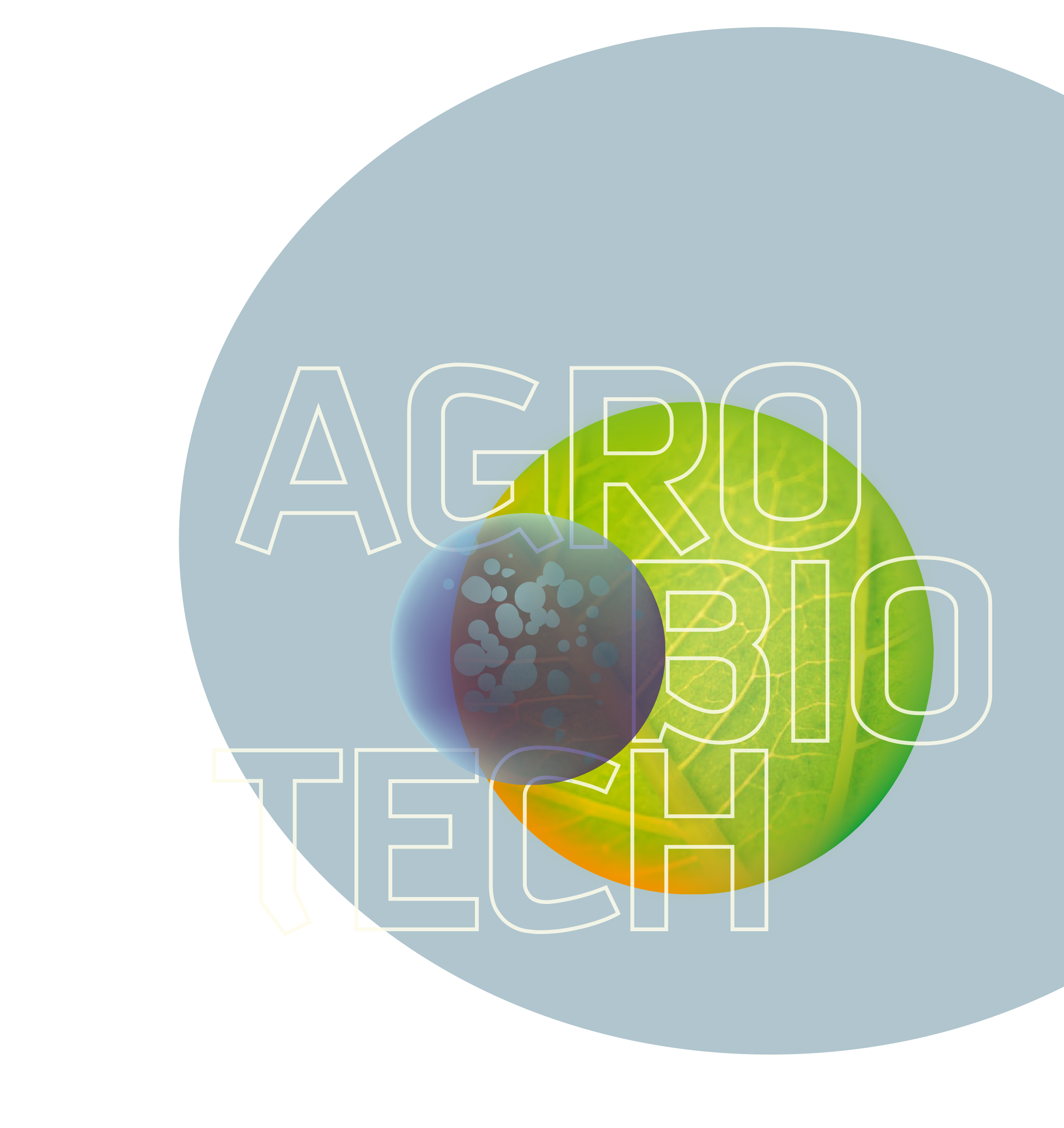 L’anthropisation du paysage et ses impacts sur les écosystèmes forestiers
Jan Bogaert, Marie André,
Philippe Lejeune, Justine Maréchal (Gembloux Agro-Bio Tech)
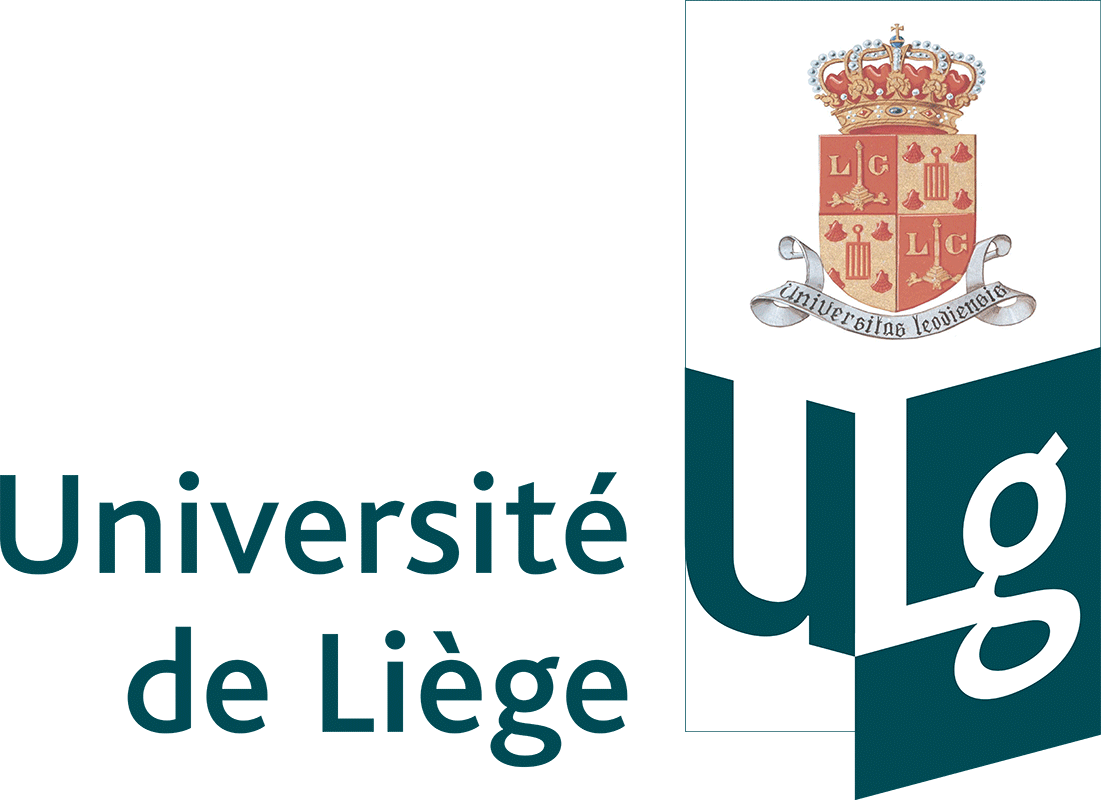 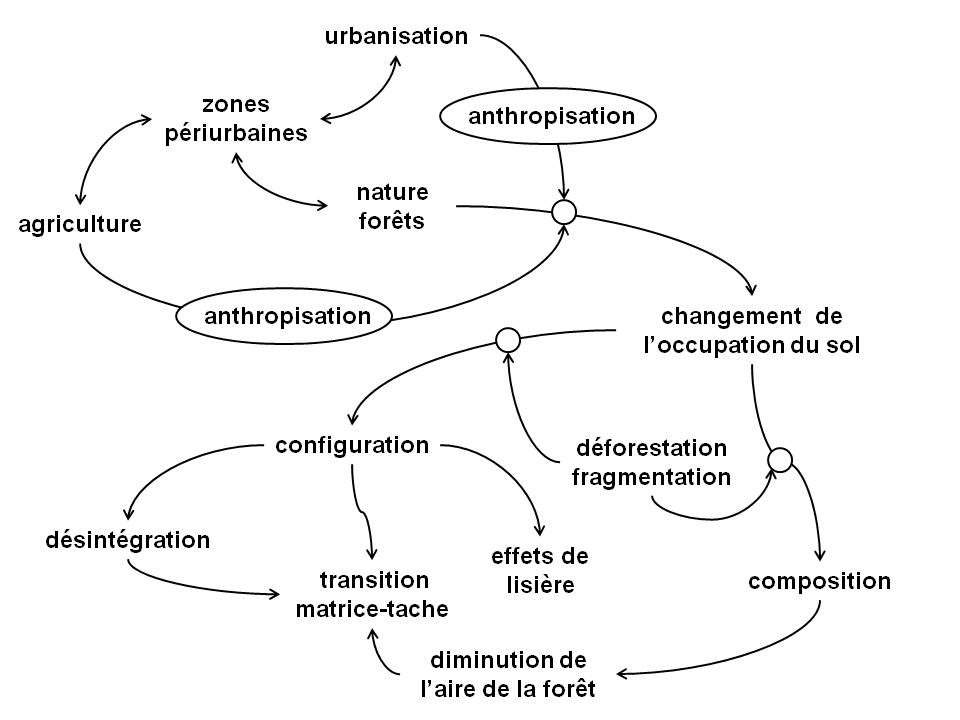 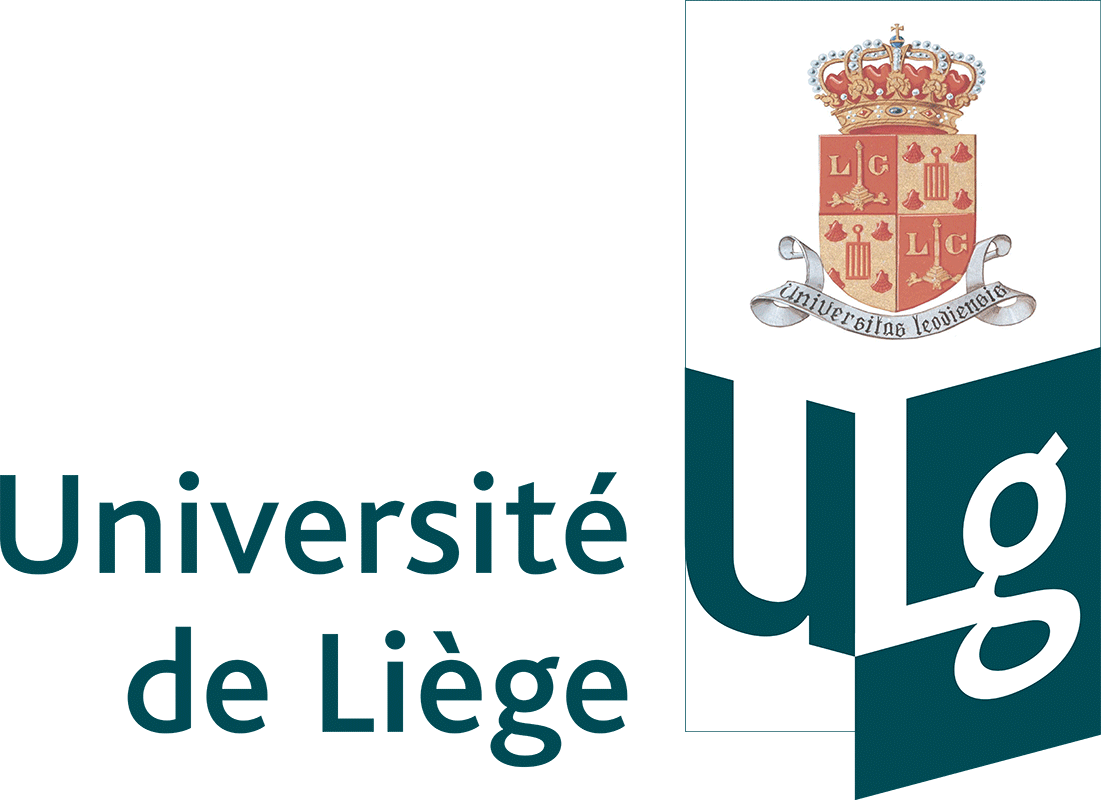 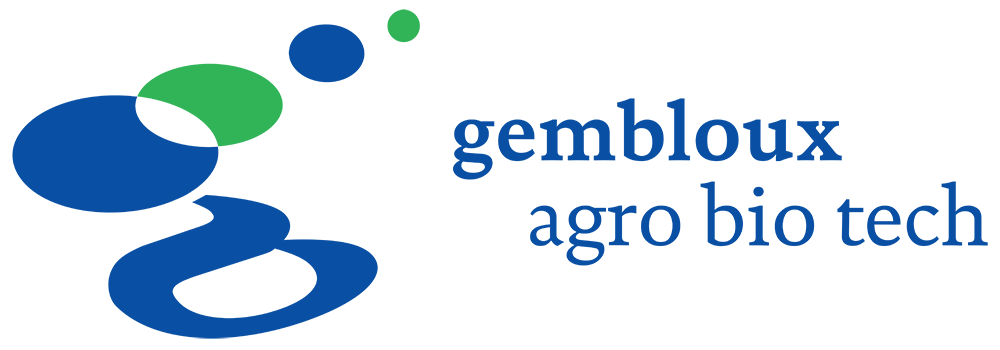 2
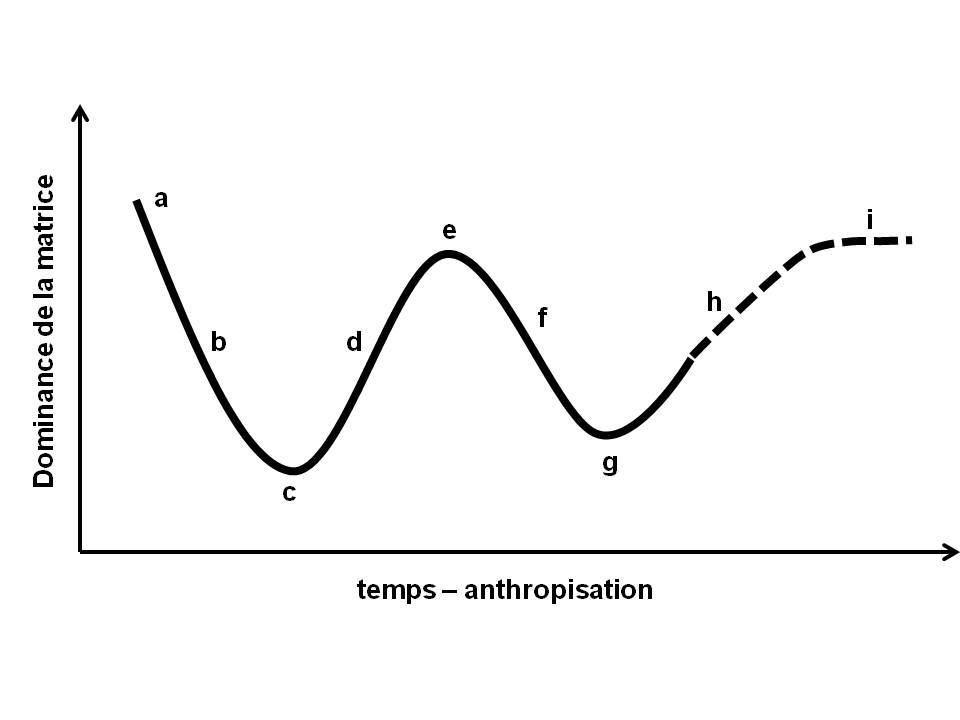 Evolution de la matrice paysagère sous l’influence de l’anthropisation (modèle) 
(a) dominance de la forêt; (b) début du développement de l’agriculture; (c) co-dominance forêt-agriculture; (d) augmentation de la dominance de l’agriculture; (e)  dominance maximale agriculture; (f) début du développement urbain; (g) co-dominance urbanisation-agriculture; (h) dominance urbanisation; (i) équilibre (hypothèse).
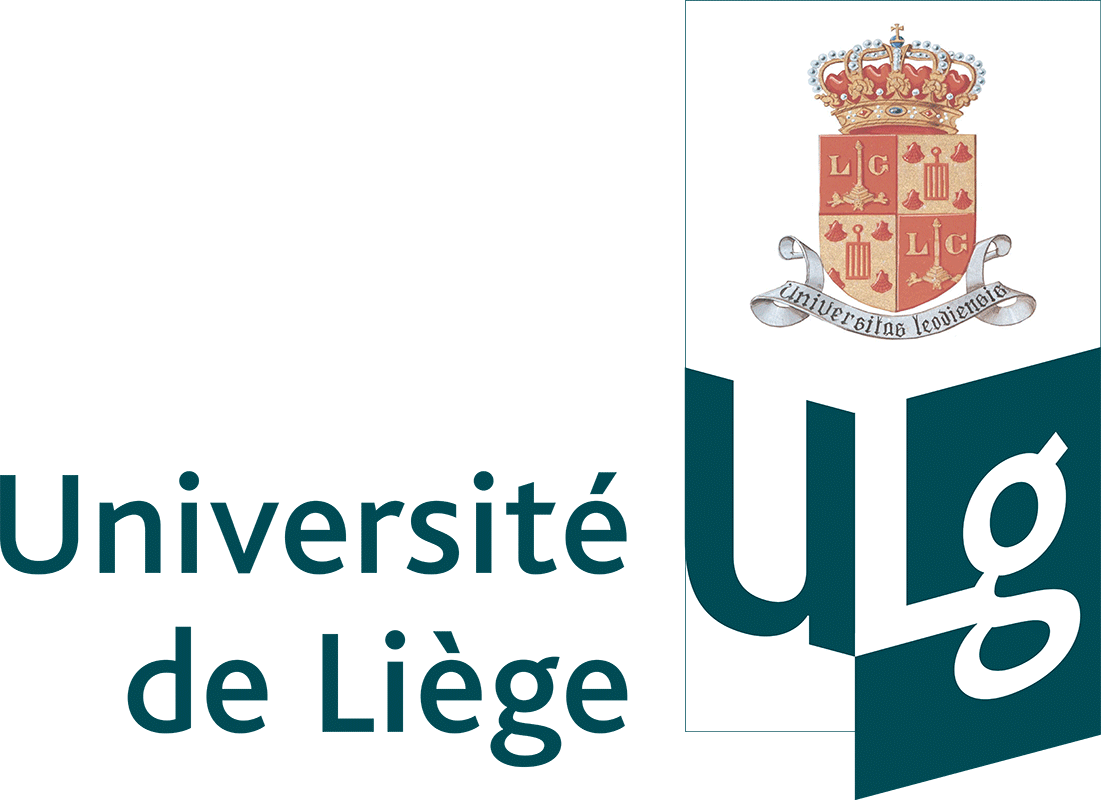 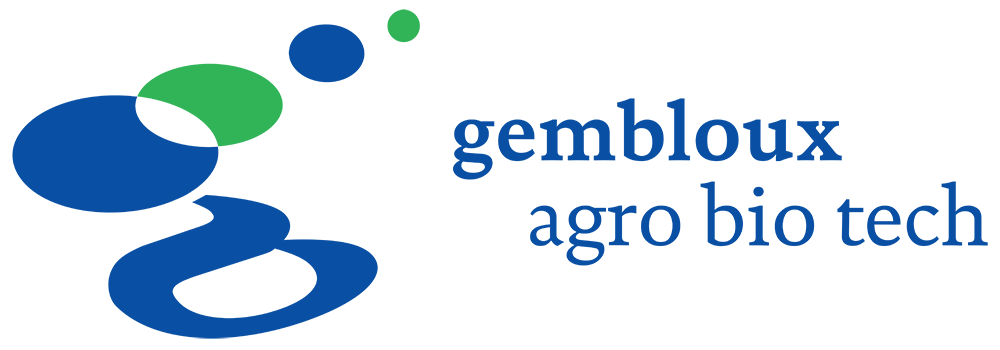 3
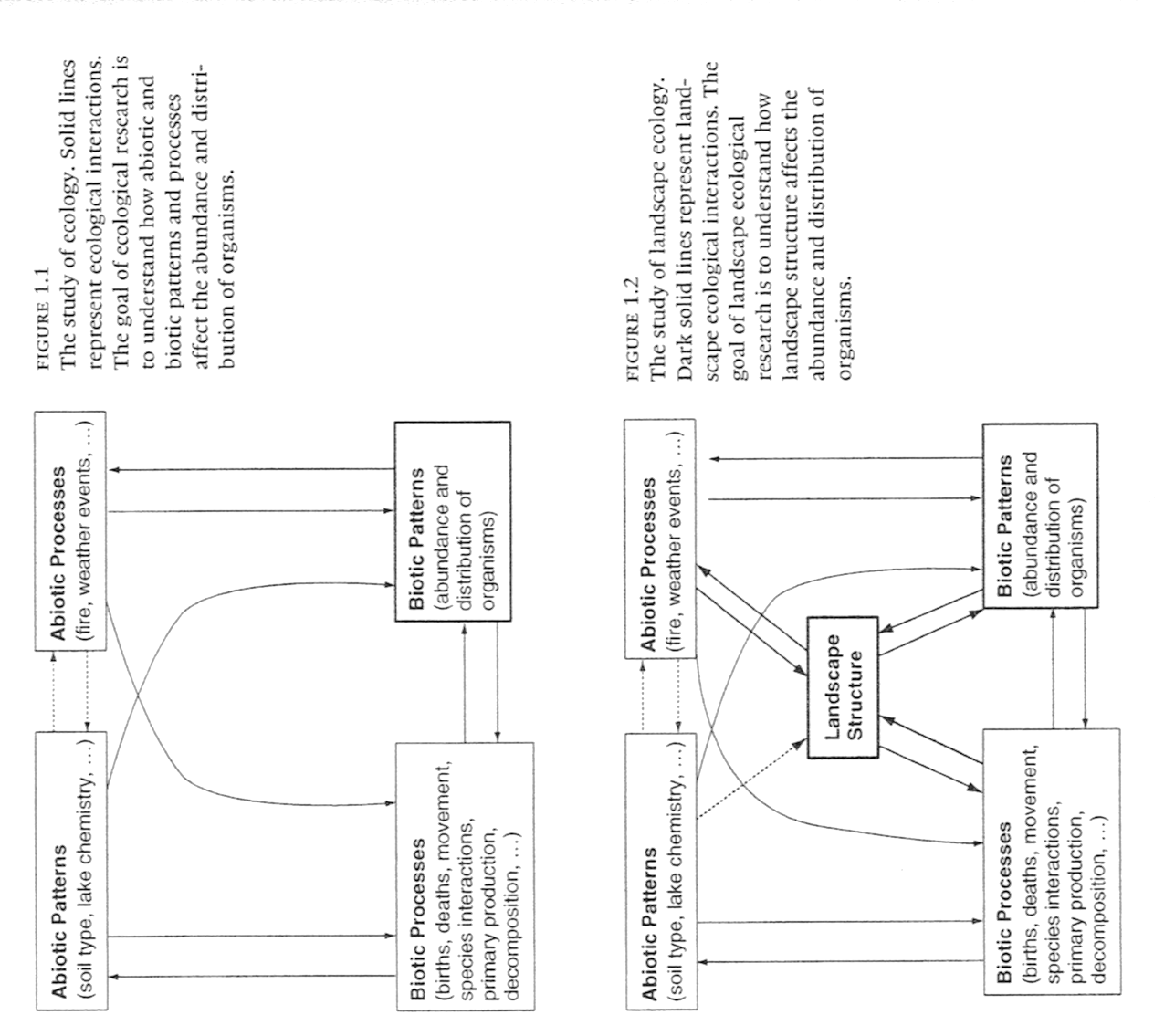 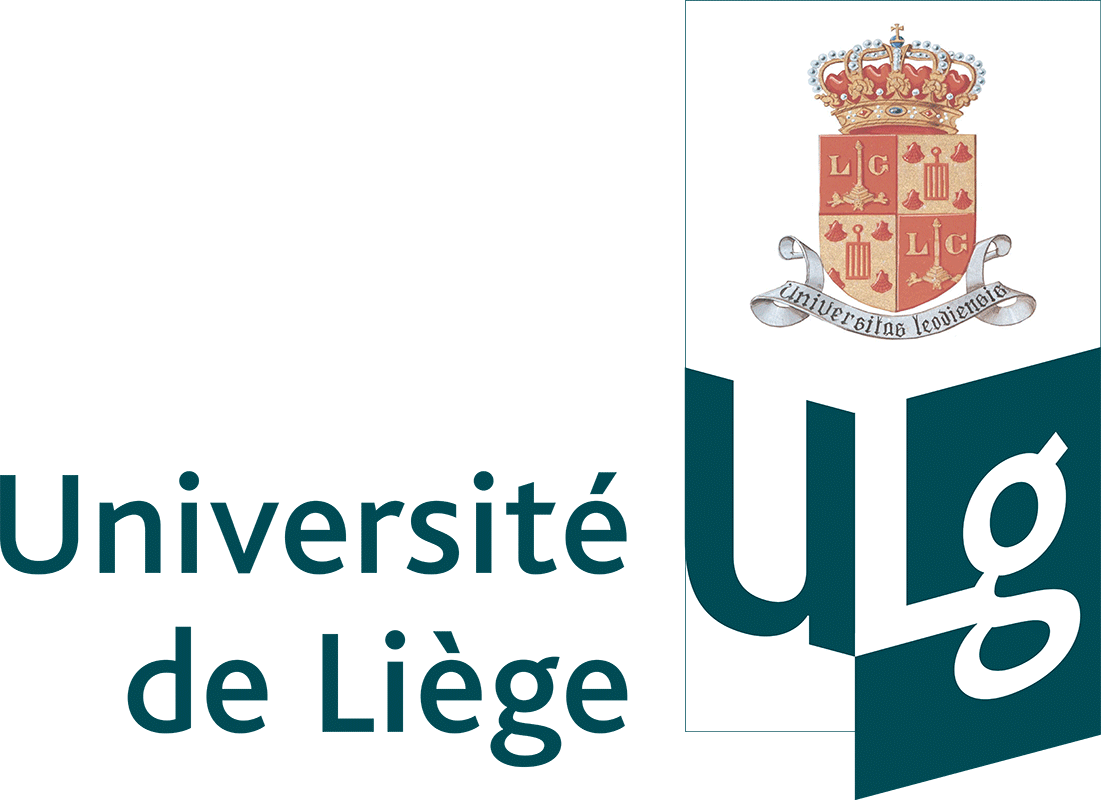 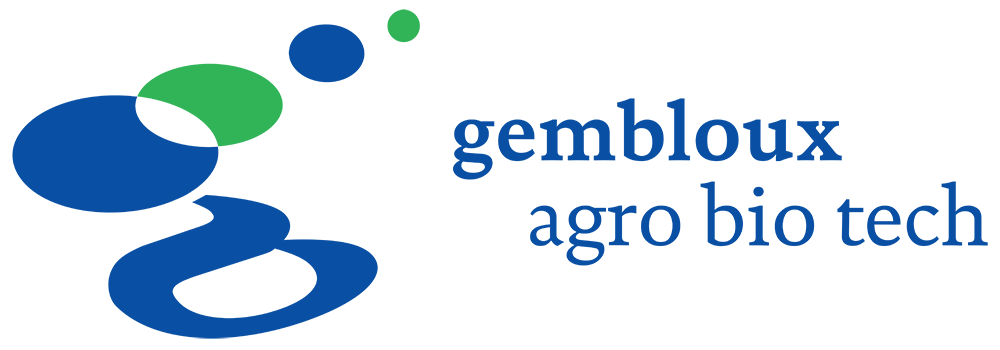 L. Fahrig (2005). When is a landscape perspective important? In: J.A. Wiens & M.R. Moss (eds.), Issues and perspectives in landscape ecology. Cambridge University Press.
4
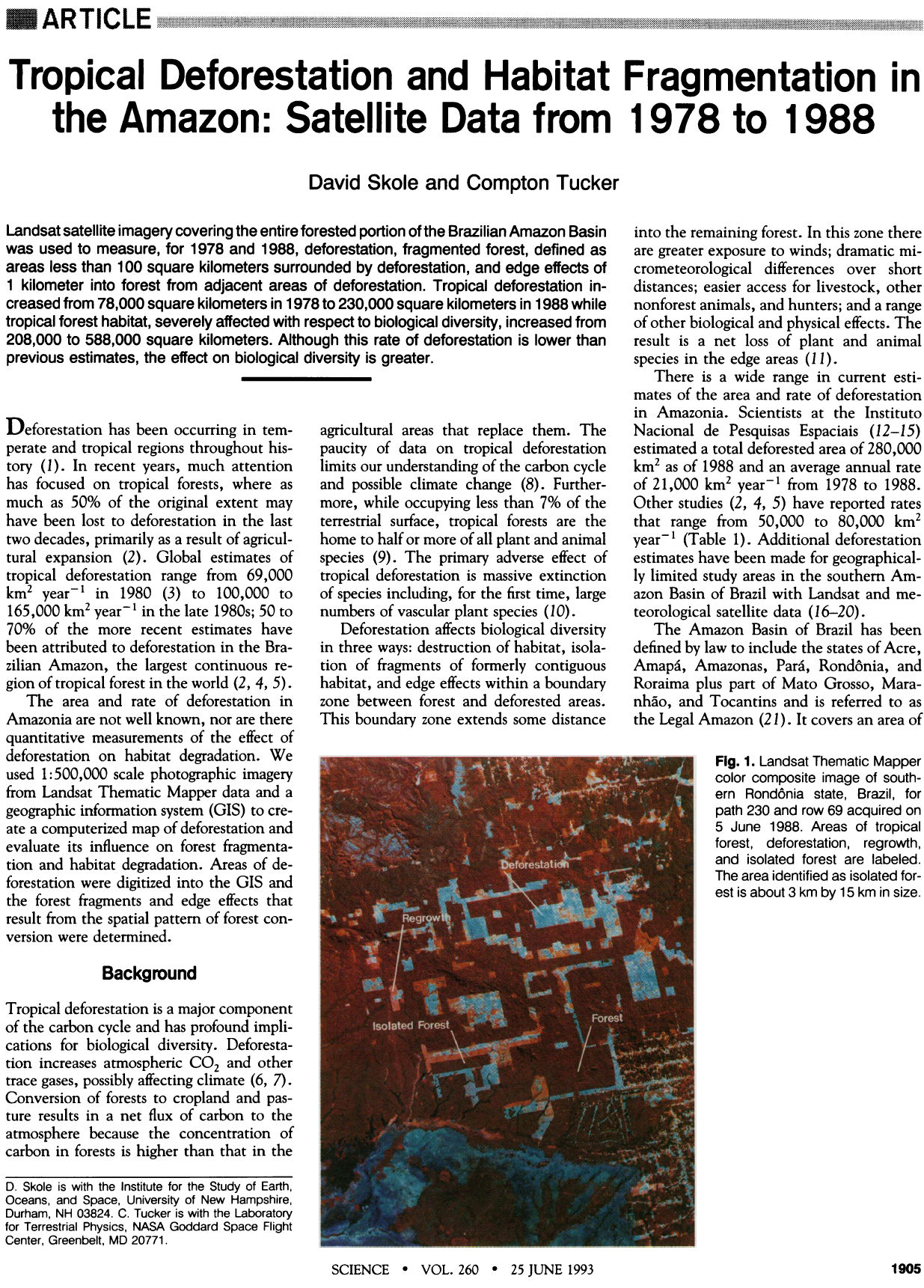 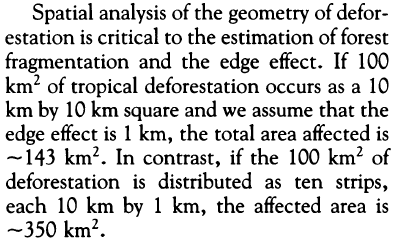 D. Skole & C.J. Tucker (1993). Tropical deforestation and habitat fragmentation in the Amazon: Satellite data from 1978 to 1988. Science, 260, 1905-1910.
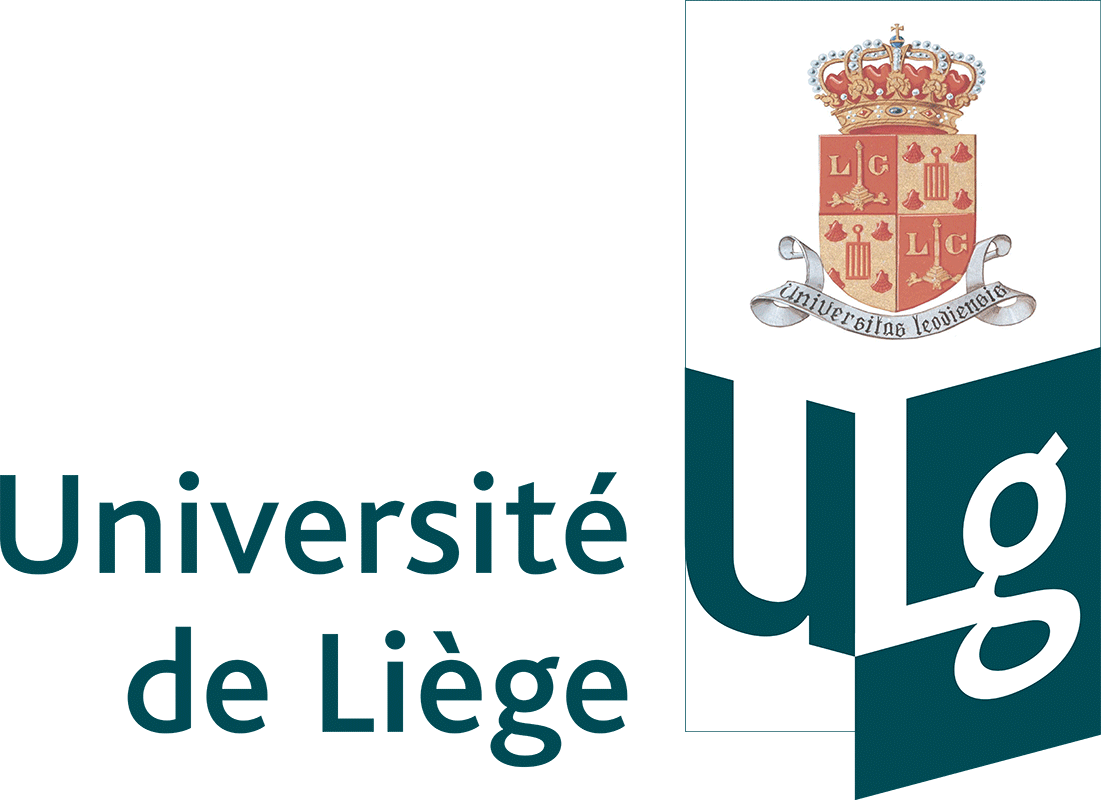 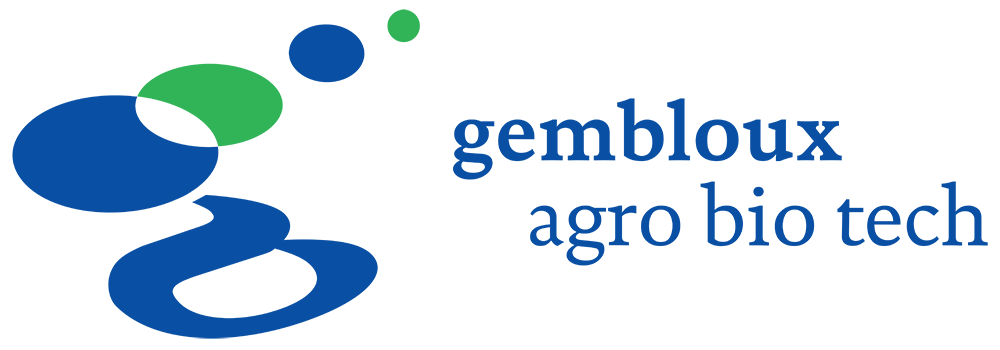 5
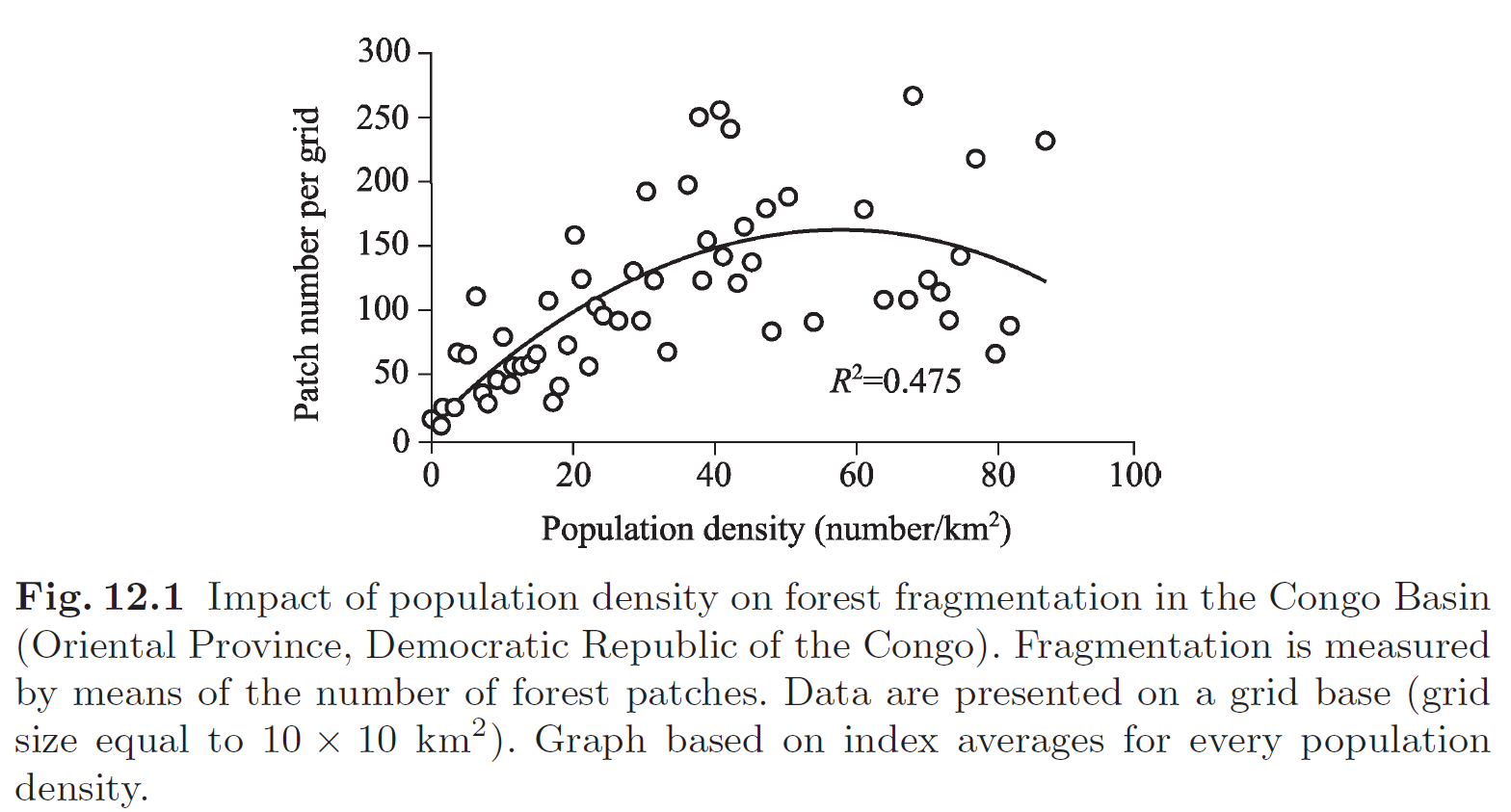 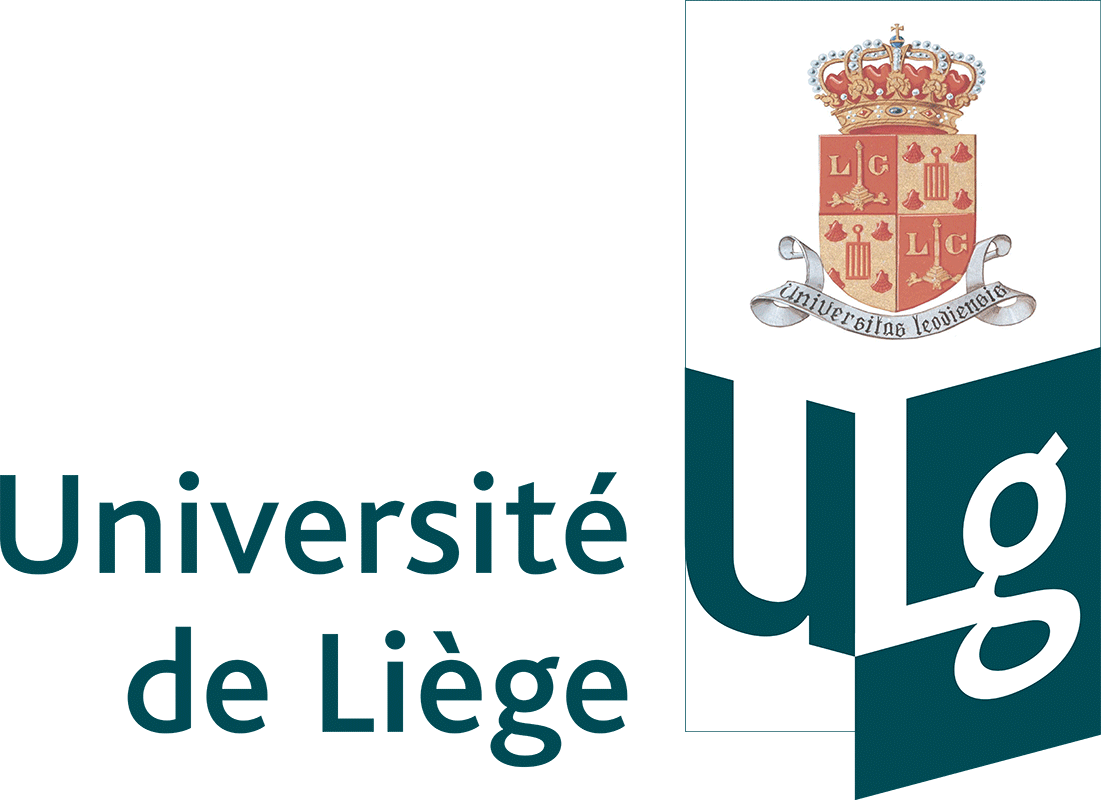 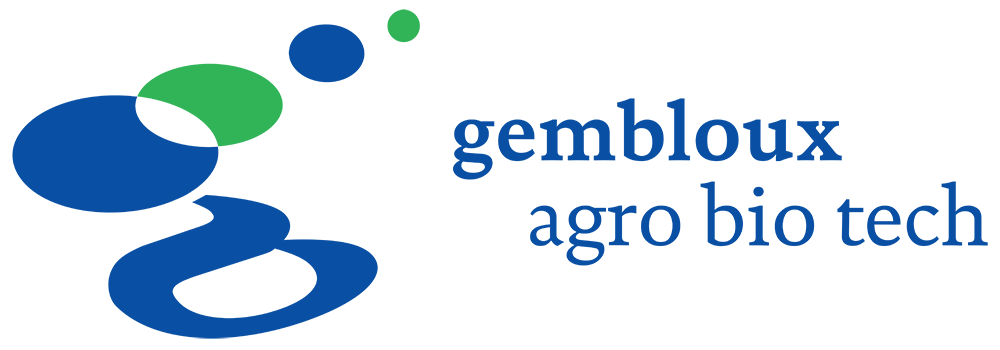 Bogaert et al. (2011). Forest fragmentation: causes, ecological impacts and implications for landscape management. In: C. Li et al. (eds.), Landscape ecology in forest management and conservation. Higher Education Press & Springer-Verlag.
6
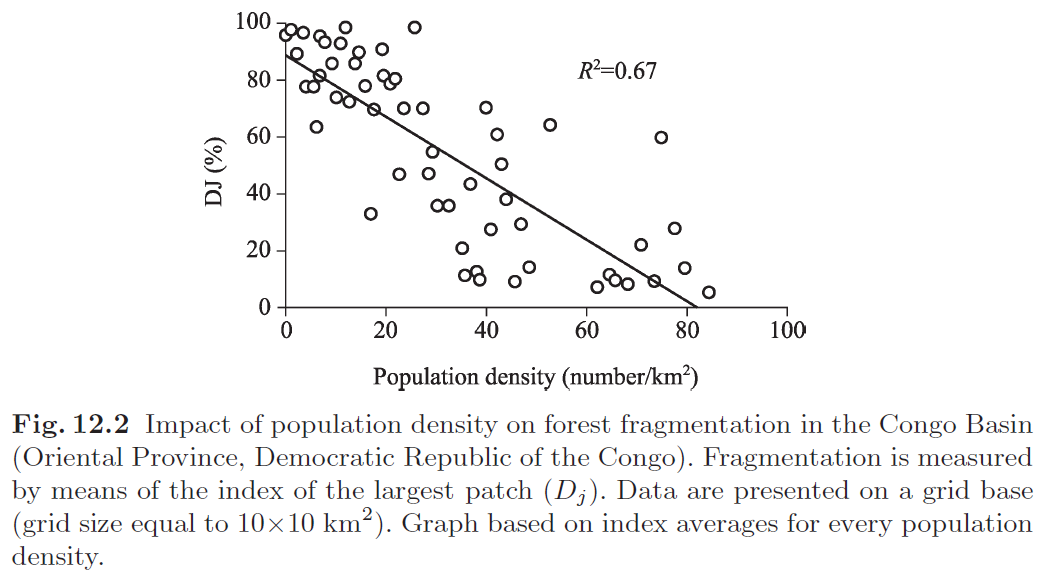 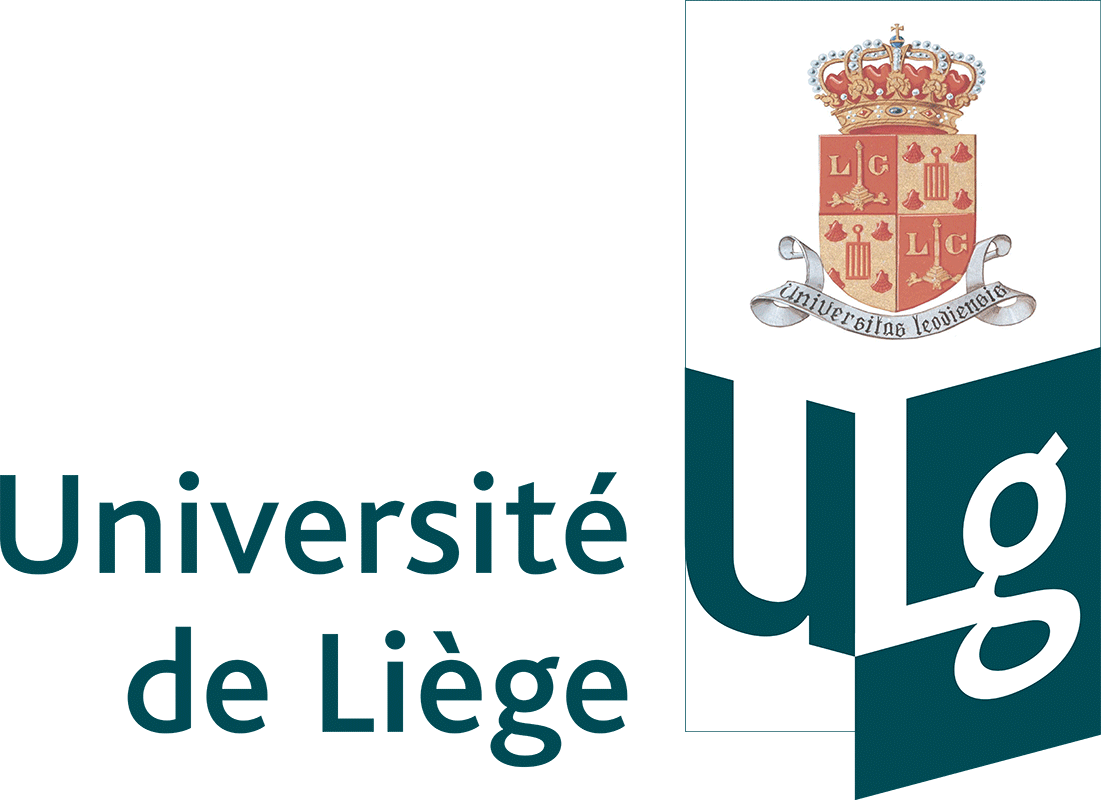 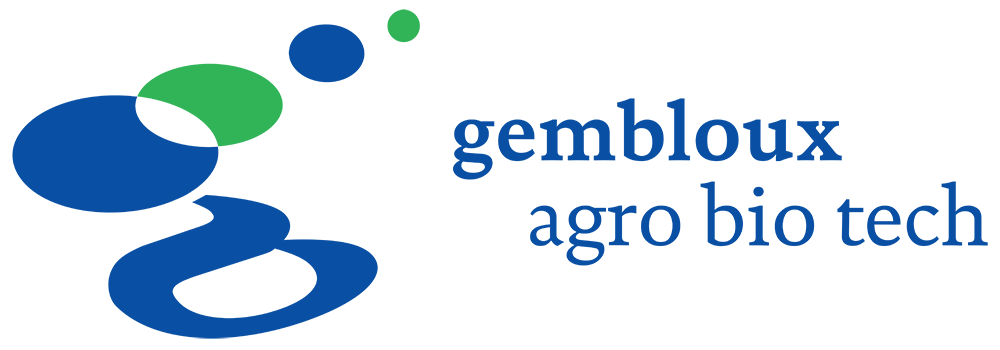 Bogaert et al. (2011). Forest fragmentation: causes, ecological impacts and implications for landscape management. In: C. Li et al. (eds.), Landscape ecology in forest management and conservation. Higher Education Press & Springer-Verlag.
7
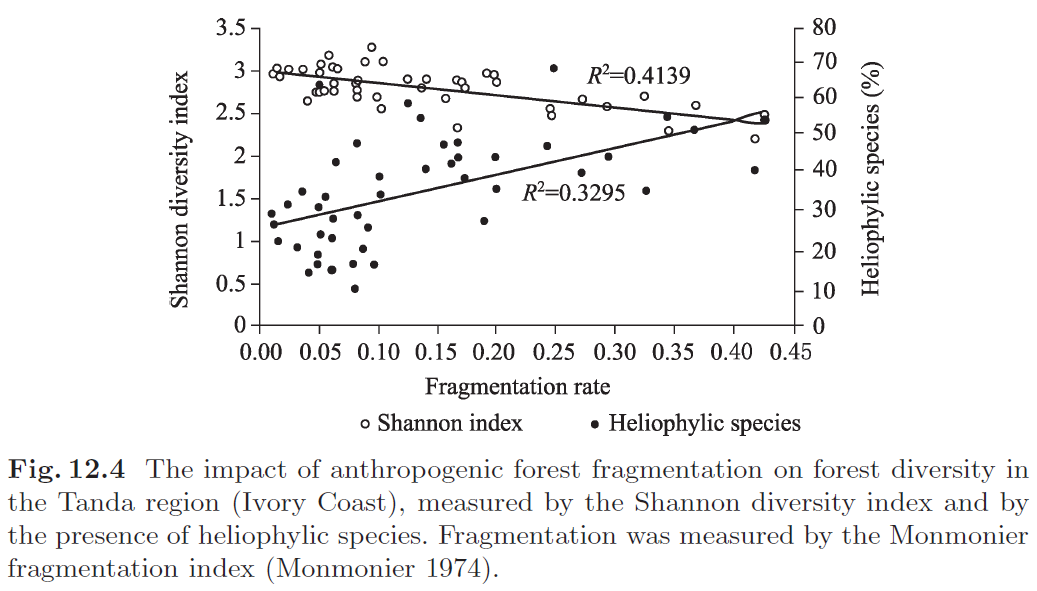 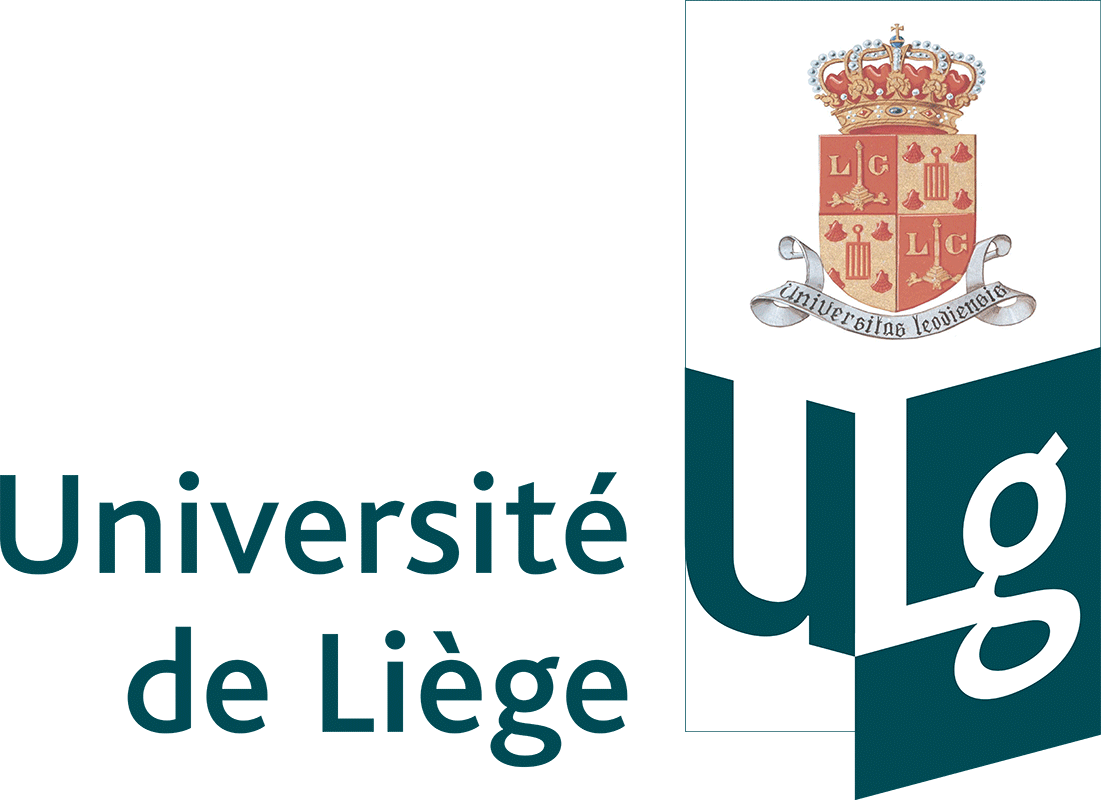 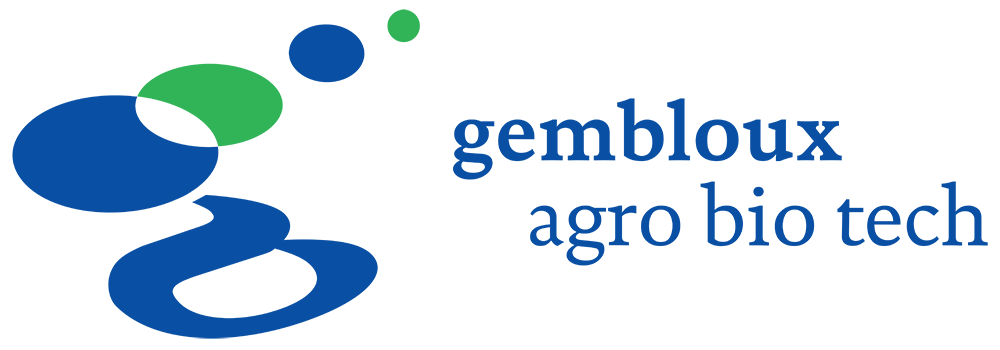 Bogaert et al. (2011). Forest fragmentation: causes, ecological impacts and implications for landscape management. In: C. Li et al. (eds.), Landscape ecology in forest management and conservation. Higher Education Press & Springer-Verlag.
8
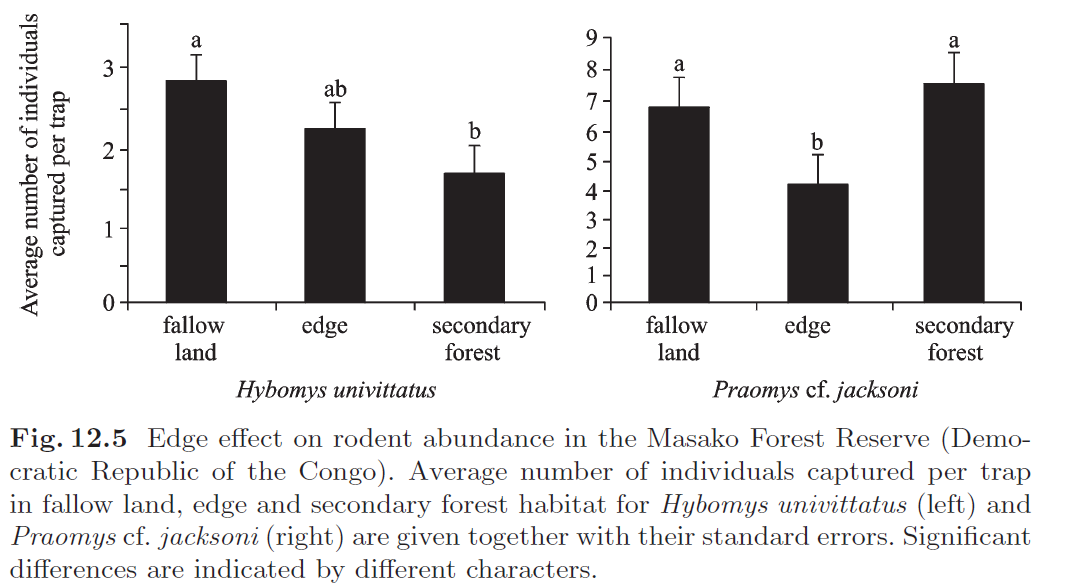 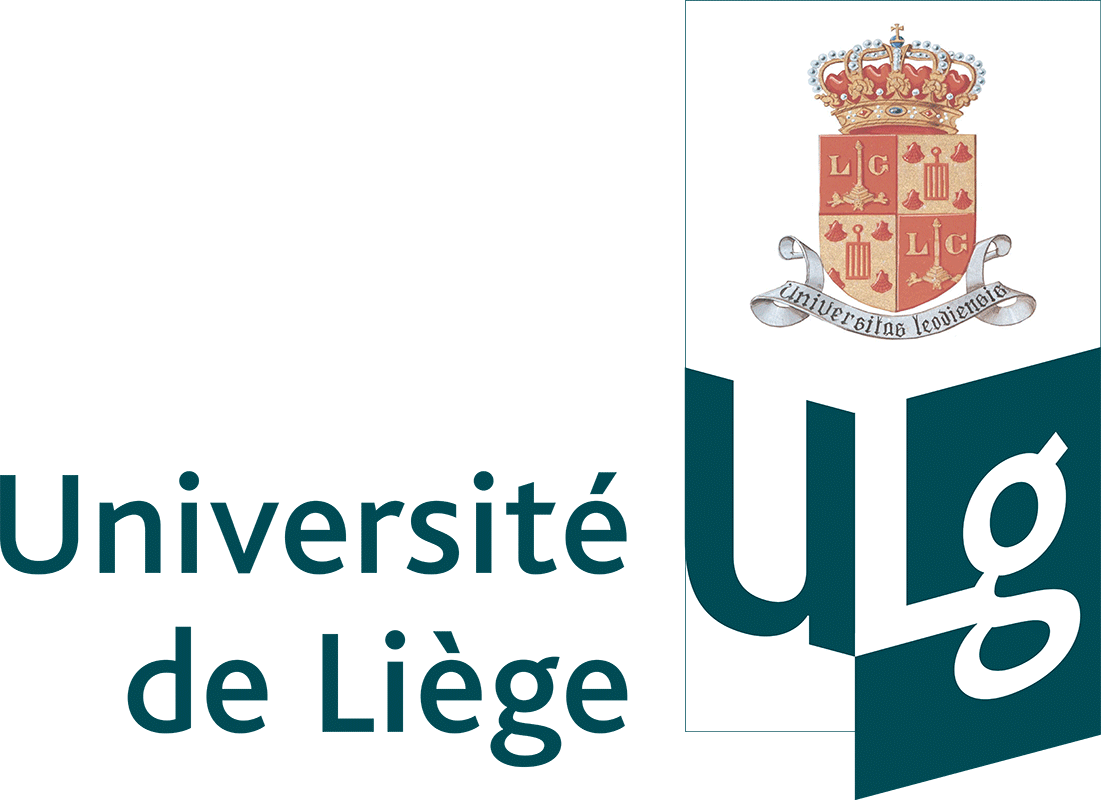 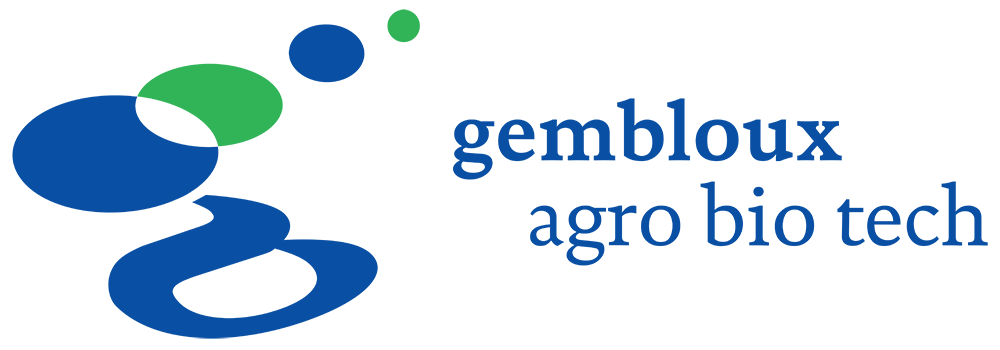 Bogaert et al. (2011). Forest fragmentation: causes, ecological impacts and implications for landscape management. In: C. Li et al. (eds.), Landscape ecology in forest management and conservation. Higher Education Press & Springer-Verlag.
9
Cas d’étude:
Dynamique d’occupation du sol de la ville de Kisangani (R.D.C.) et de sa périphérie
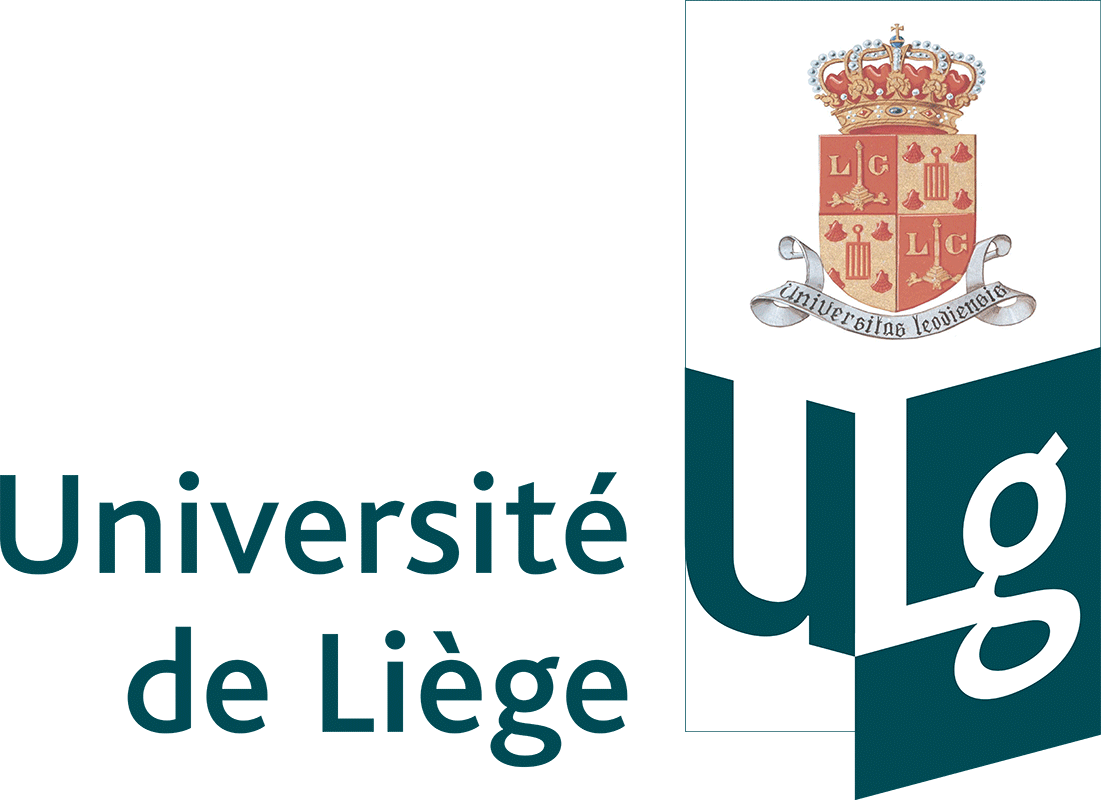 (2002-2010)
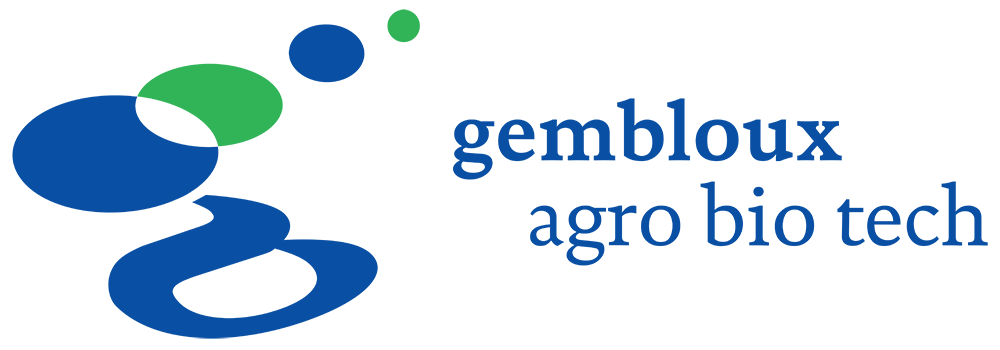 10
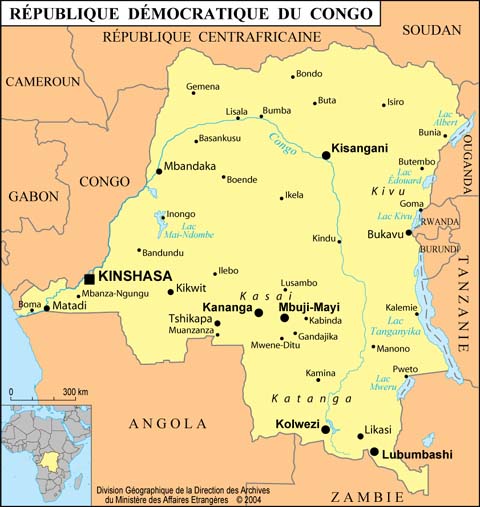 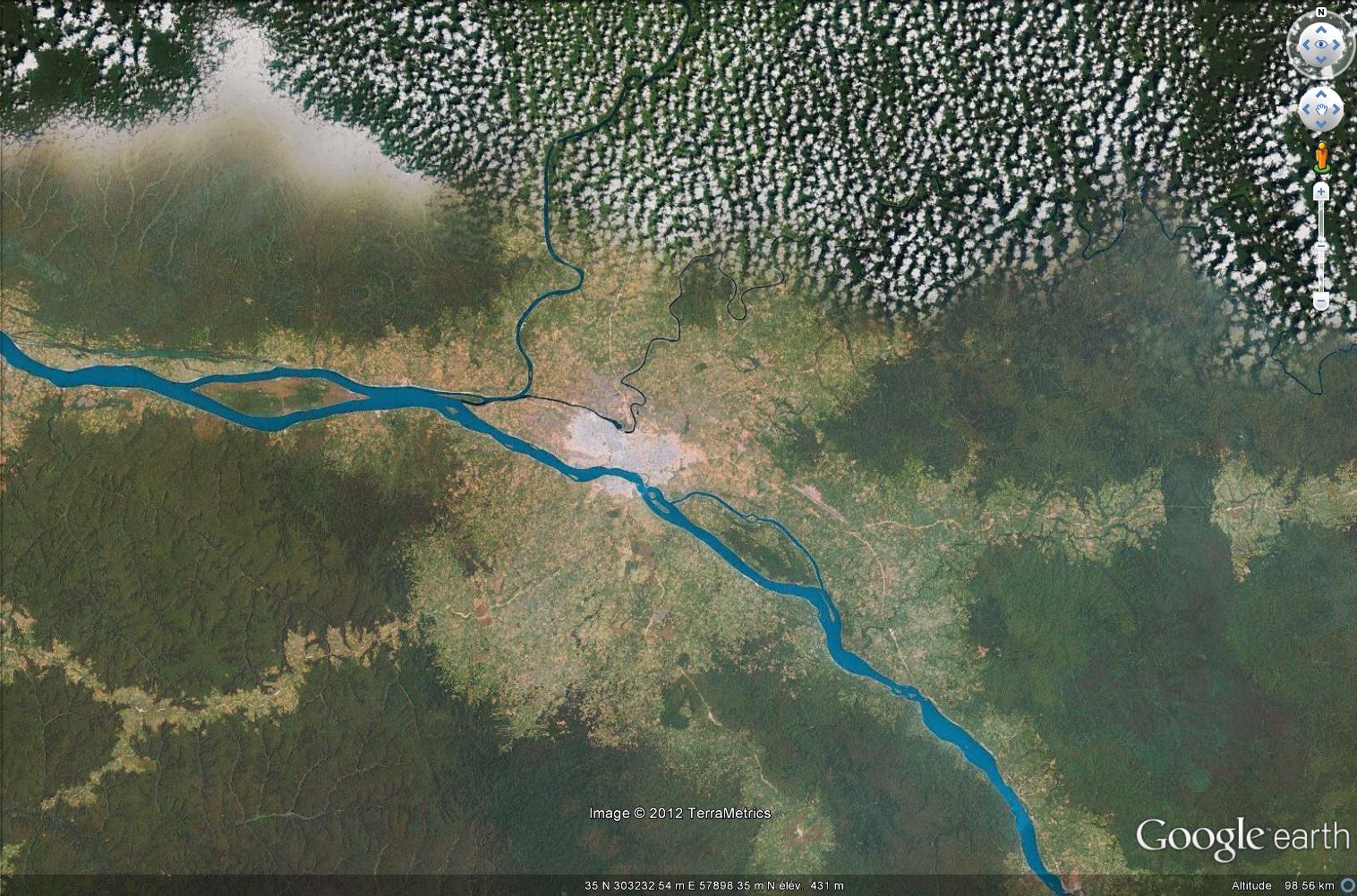 Division Géographique de la Direction des Archives du Ministère des Affaires Etrangères, 2004
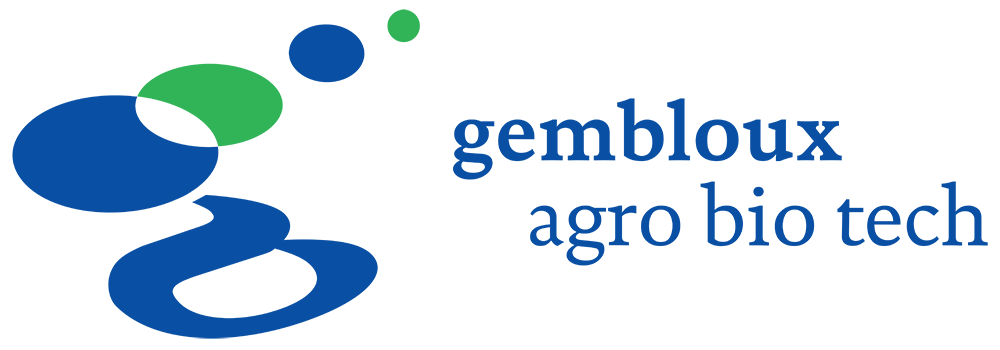 11
Google Earth, 2011
[Speaker Notes: Expliquer le gradient
Nord-est, traversée par le fleuve Congo, 3e place économique après Kinshasa et Lubum, carrefour commercial, manioc = culture la plus importante, origine: forêt ombrophile]
Evolution de la population de la ville de Kisangani entre 1990 et 2011, exprimée en milliers.

INS (Institut National des Statistiques) de la République Démocratique du Congo, 2011
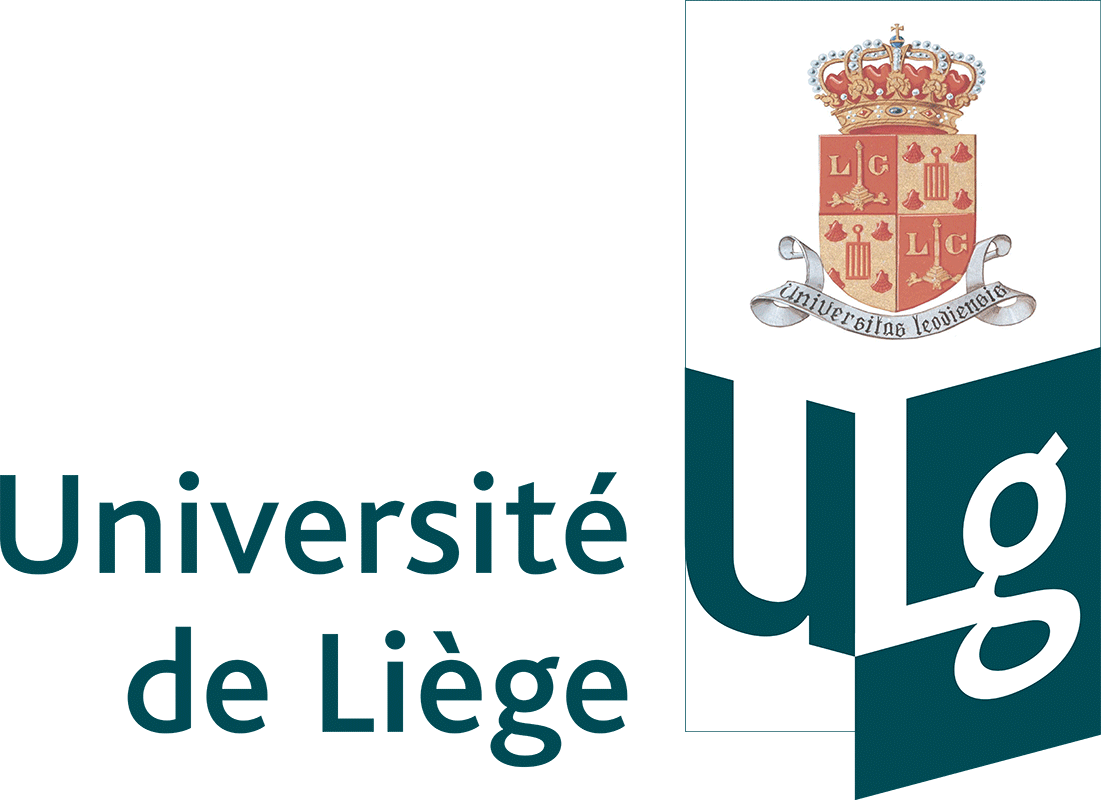 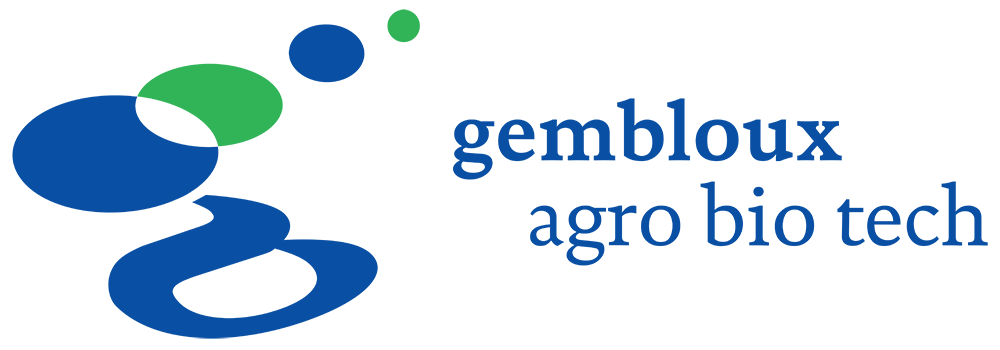 12
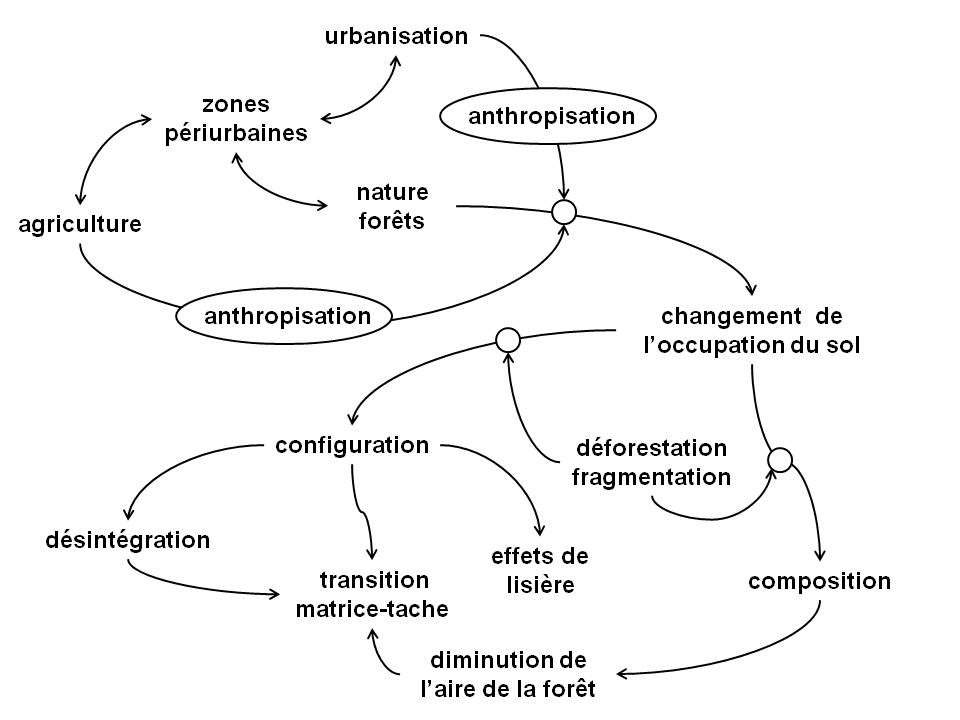 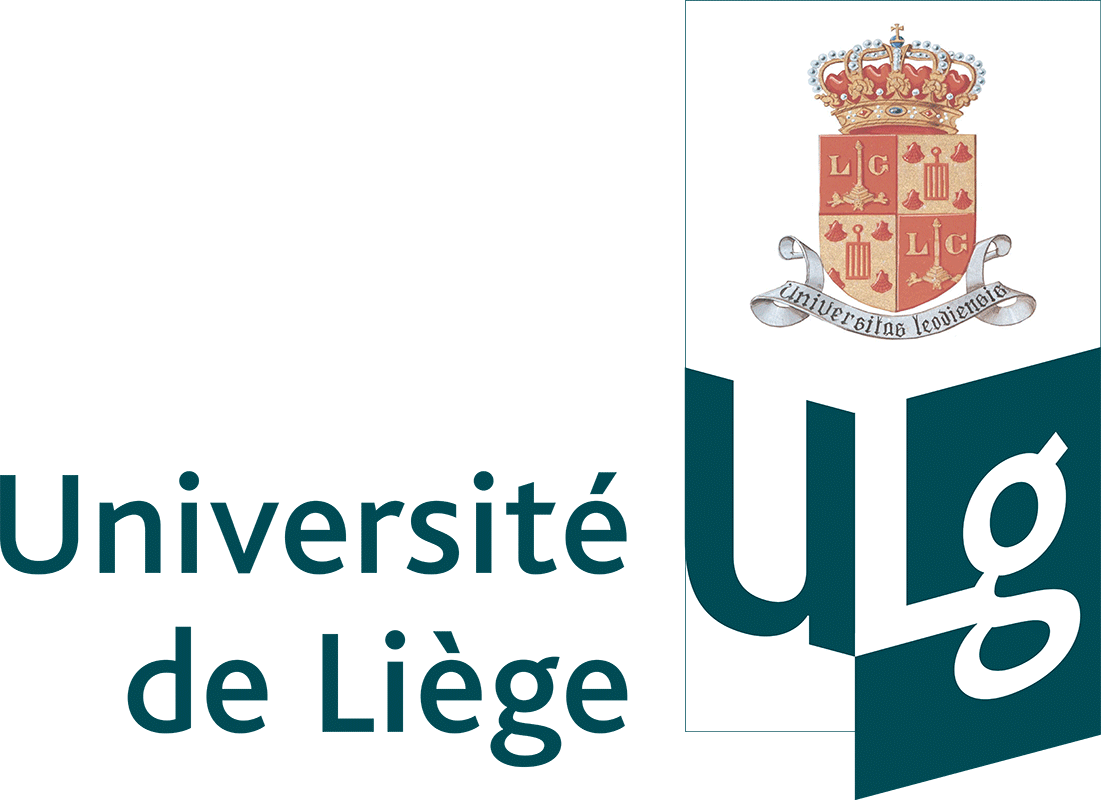 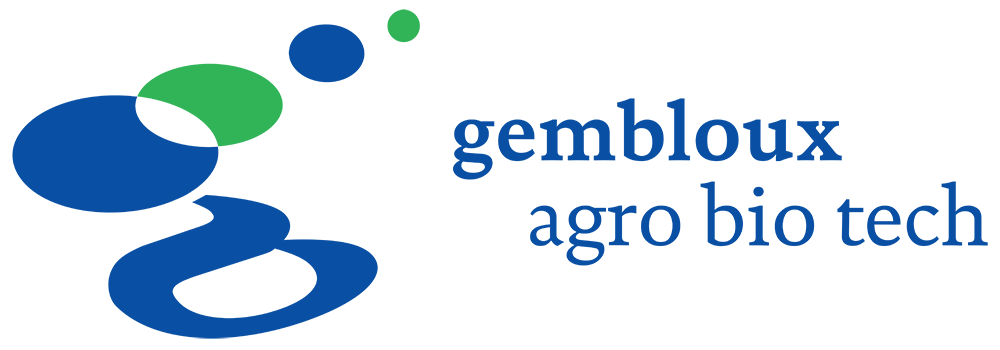 13
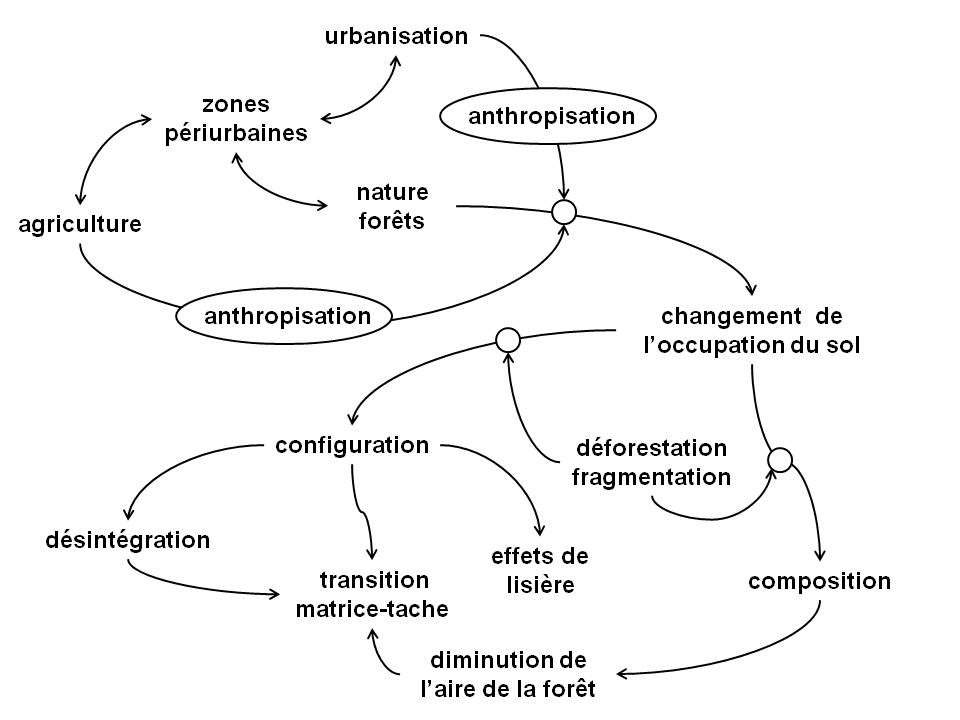 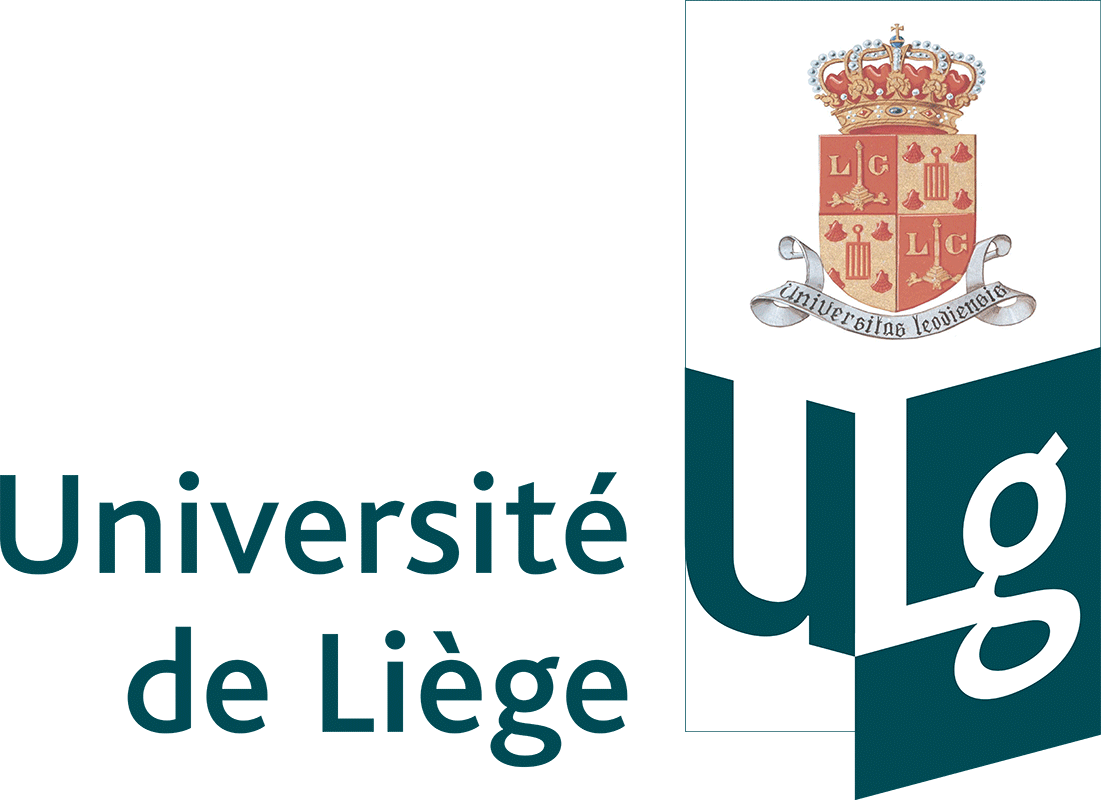 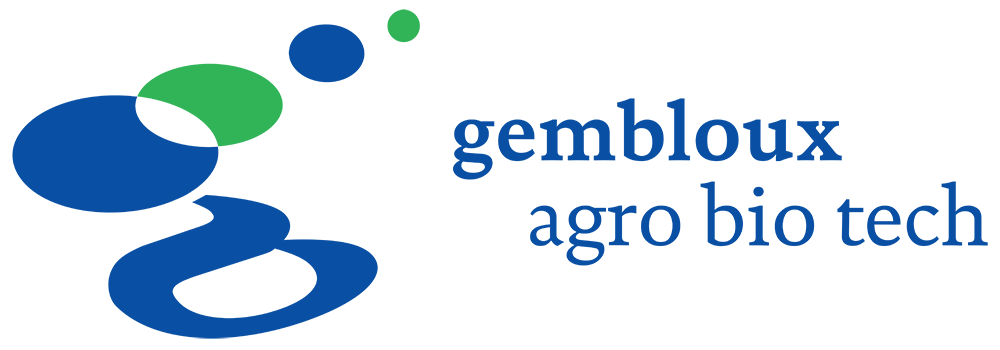 14
Quantification et analyse:
Caractérisation et localisation des portions de paysage anthropisées
Caractérisation et localisation de la dynamique d’anthropisation et de son impact sur les écosystèmes forestiers
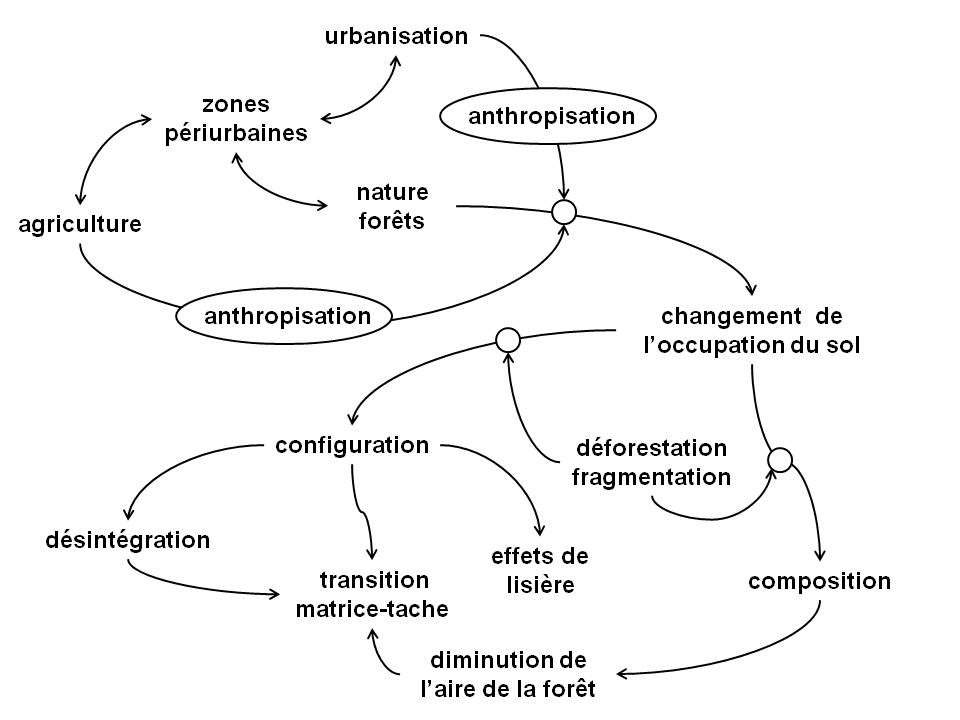 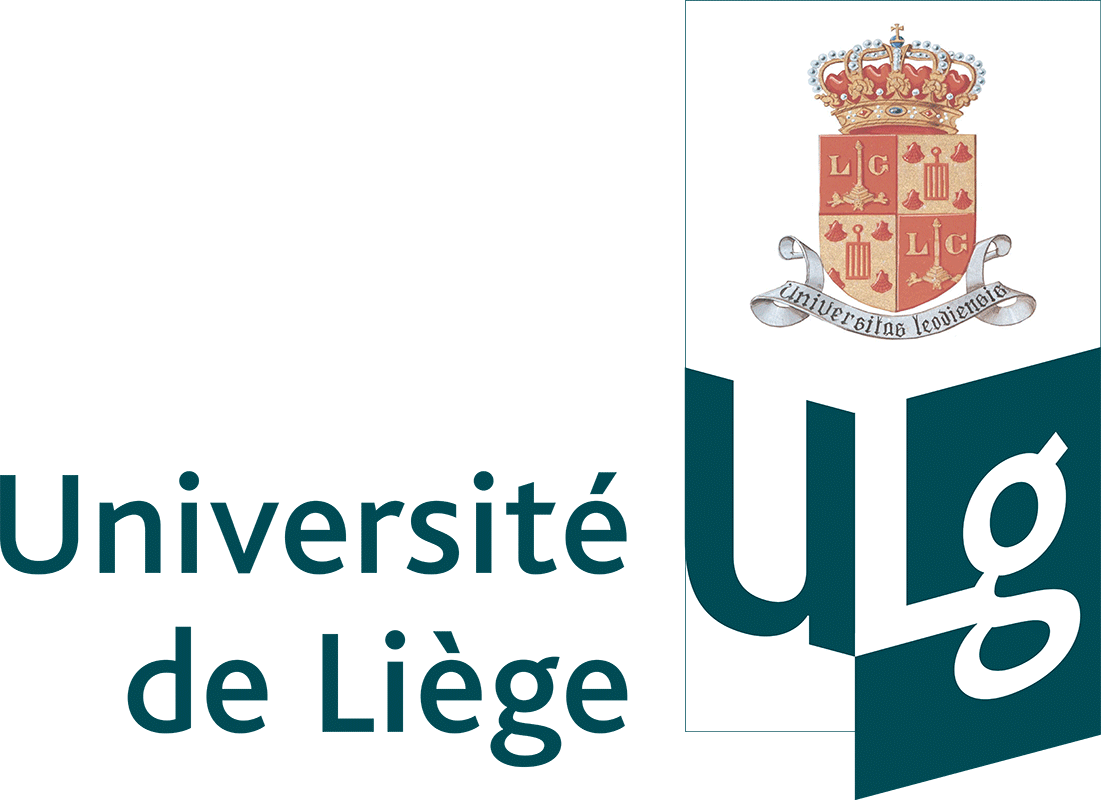 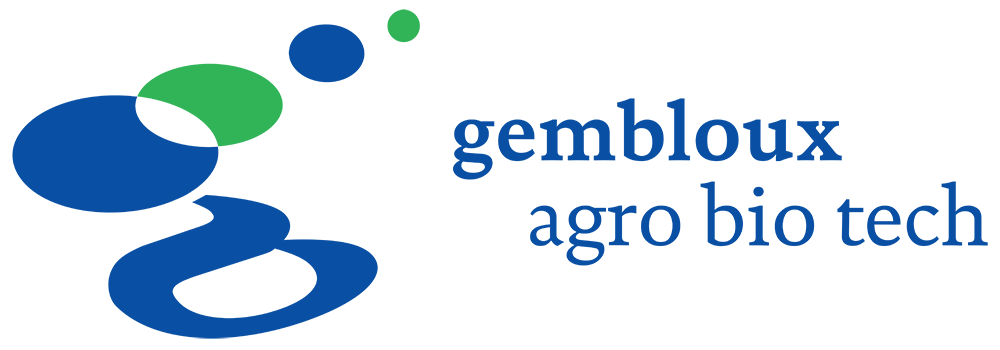 15
[Speaker Notes: Pas configuration car fait le choix de se concentrer sur composition (expliquer composition et configuration s’il n’en parle pas)
+ résolution pas suffisante pour mettre en évidence taches de taille < taille maille -> config. impossible]
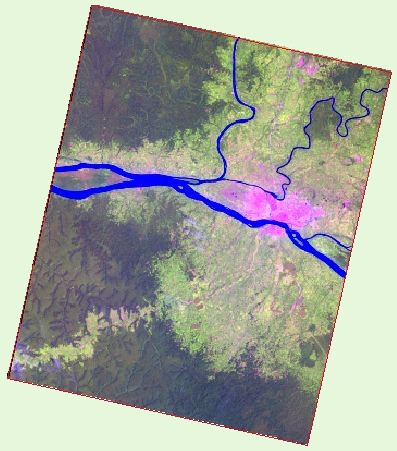 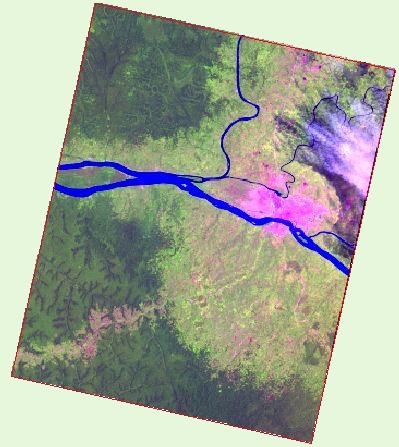 Zone d’étude, Image SPOT, 2002
Zone d’étude, Image SPOT, 2010
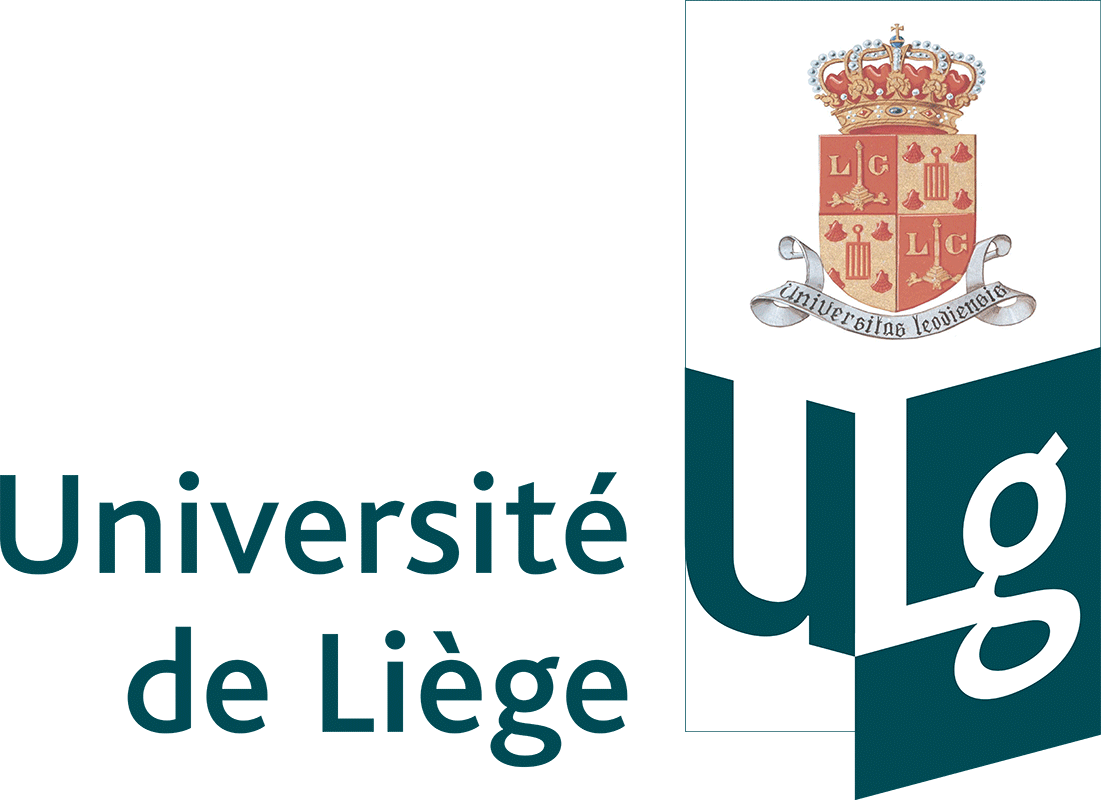 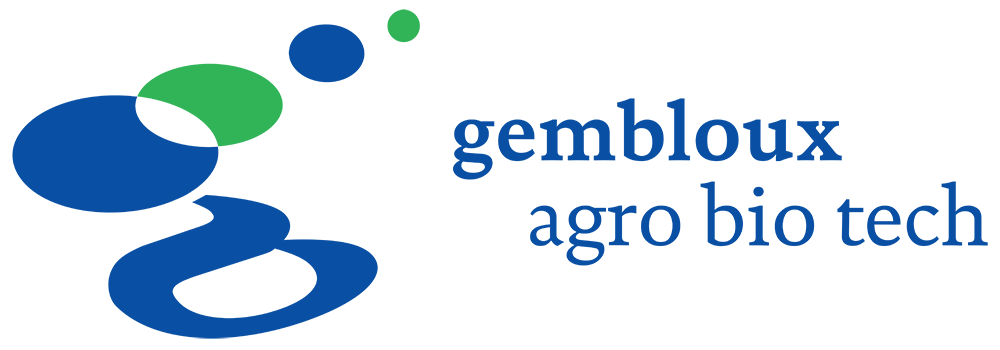 16
[Speaker Notes: Spot: étendue 60 x 60 km, 4 bandes, résolution spatiale: 10 x 10 m]
Classification de l’occupation du sol
Maillage et calcul des indices de composition:
	1) de proportion de surface anthropisée [0-1]: 
								surface anthropisée/surface exploitable 
	2) de classe dominante [qualitatif]
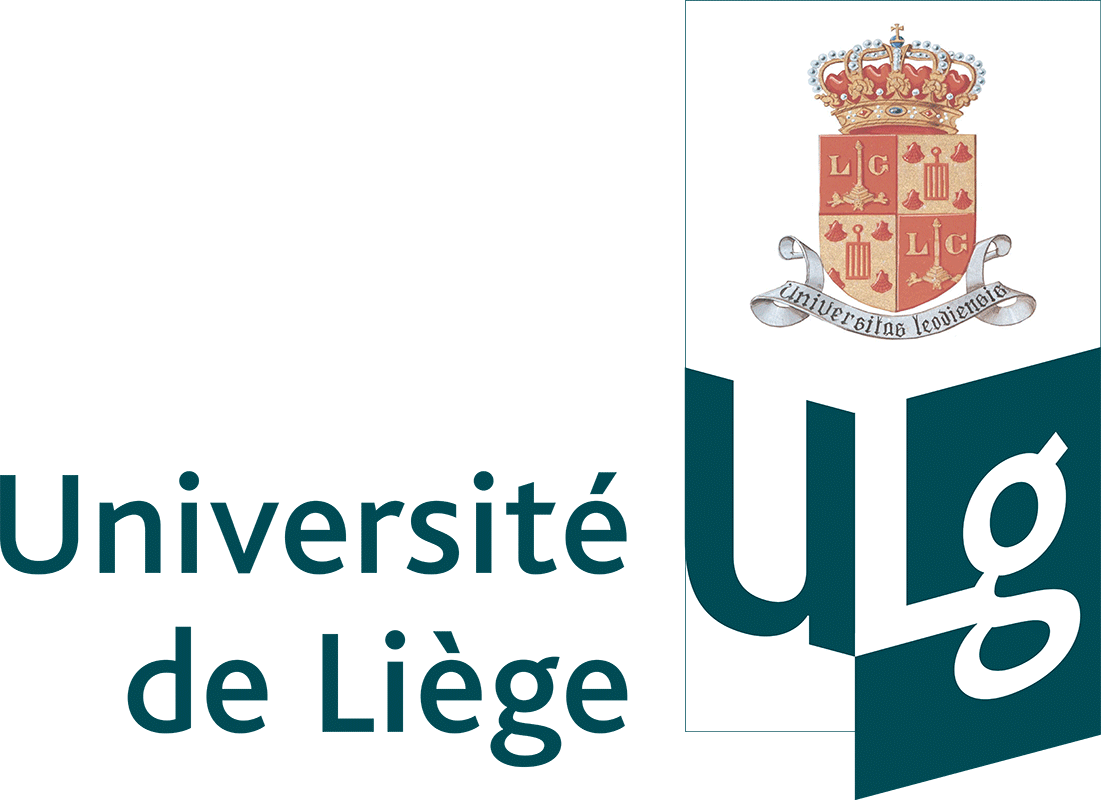 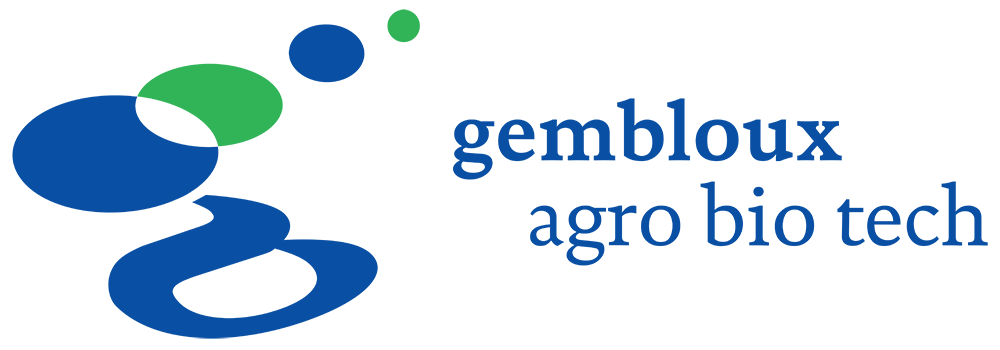 17
[Speaker Notes: Approche maille pour permettre une représentation cartographique
Proportion de surface anthropisée: (bâti, champs, jachères, plantations) [0 – 1] Par maille, surf anthropisée/surface exploitable (sans eau)
Classe dominante: [qualitatif] proportion de chaque classe -> classe dominant]
Dynamique d’anthropisation, impact sur les écosystèmes forestiers
Matrice de transition 
Echelle de naturalité:
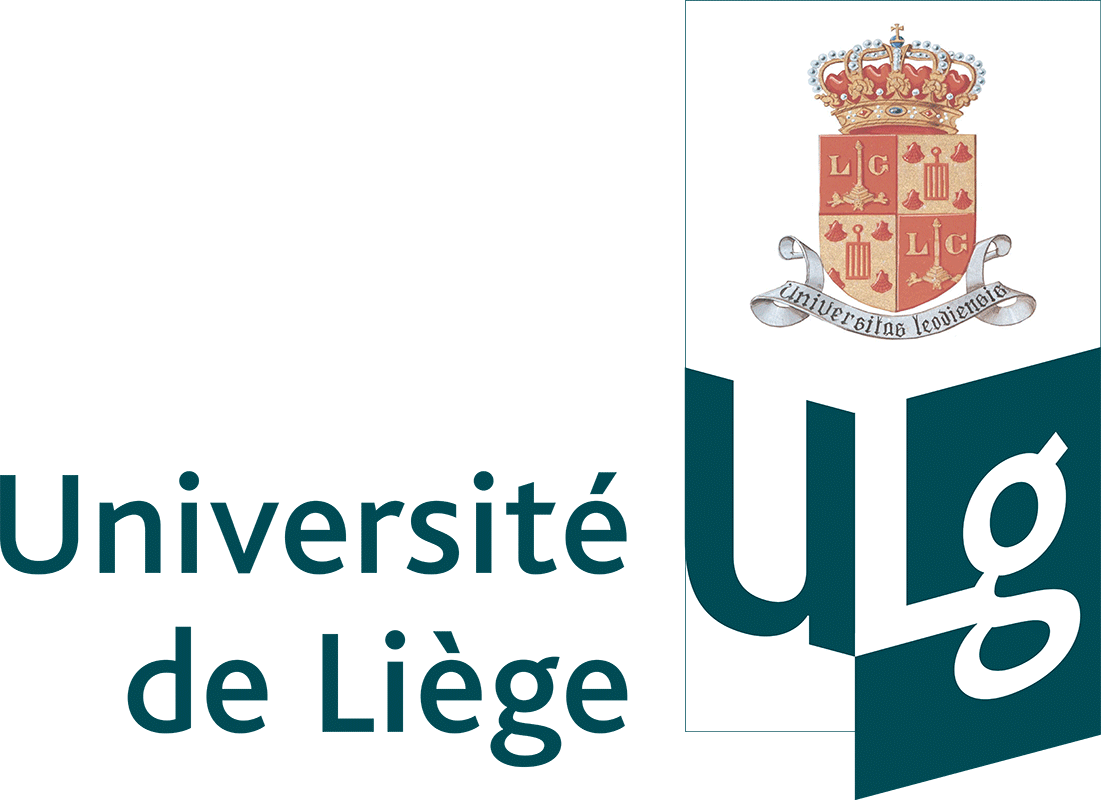 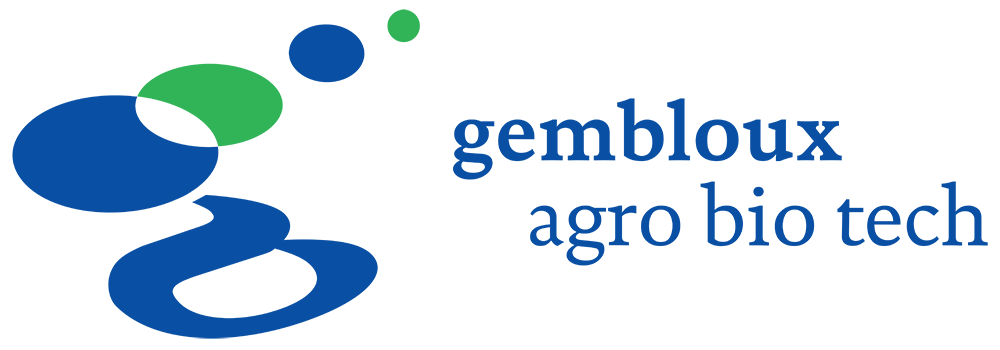 18
Classification
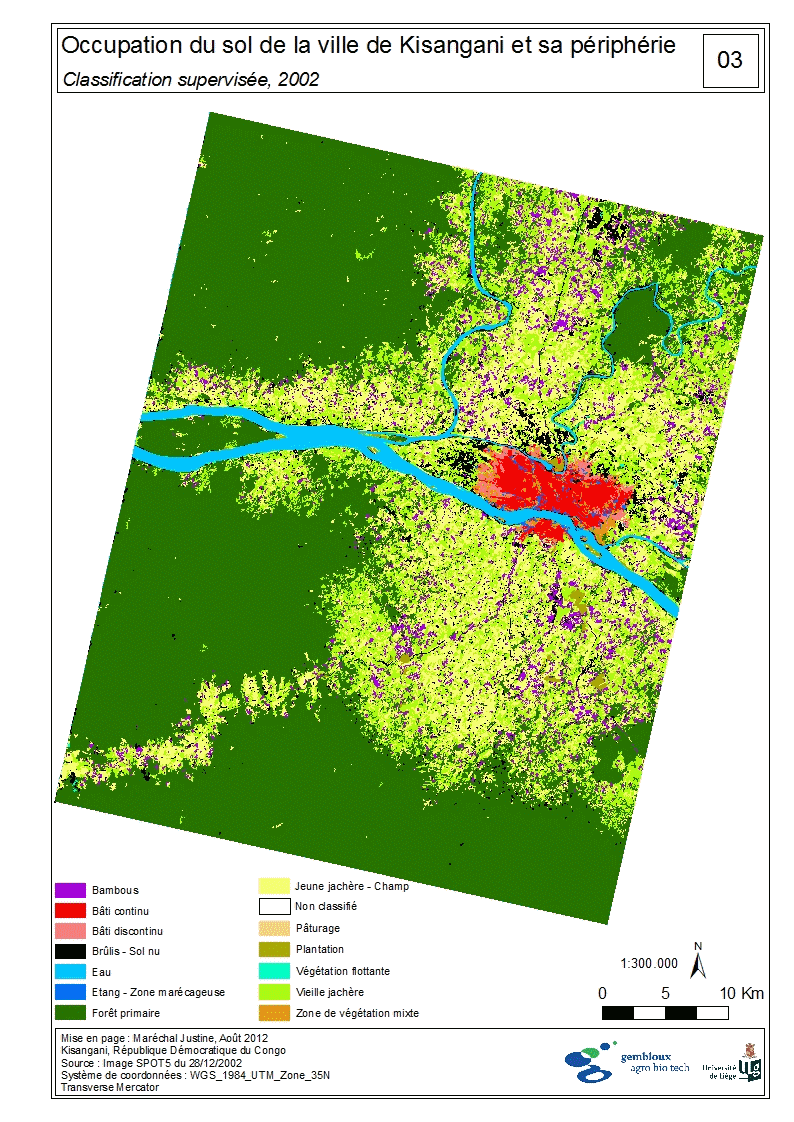 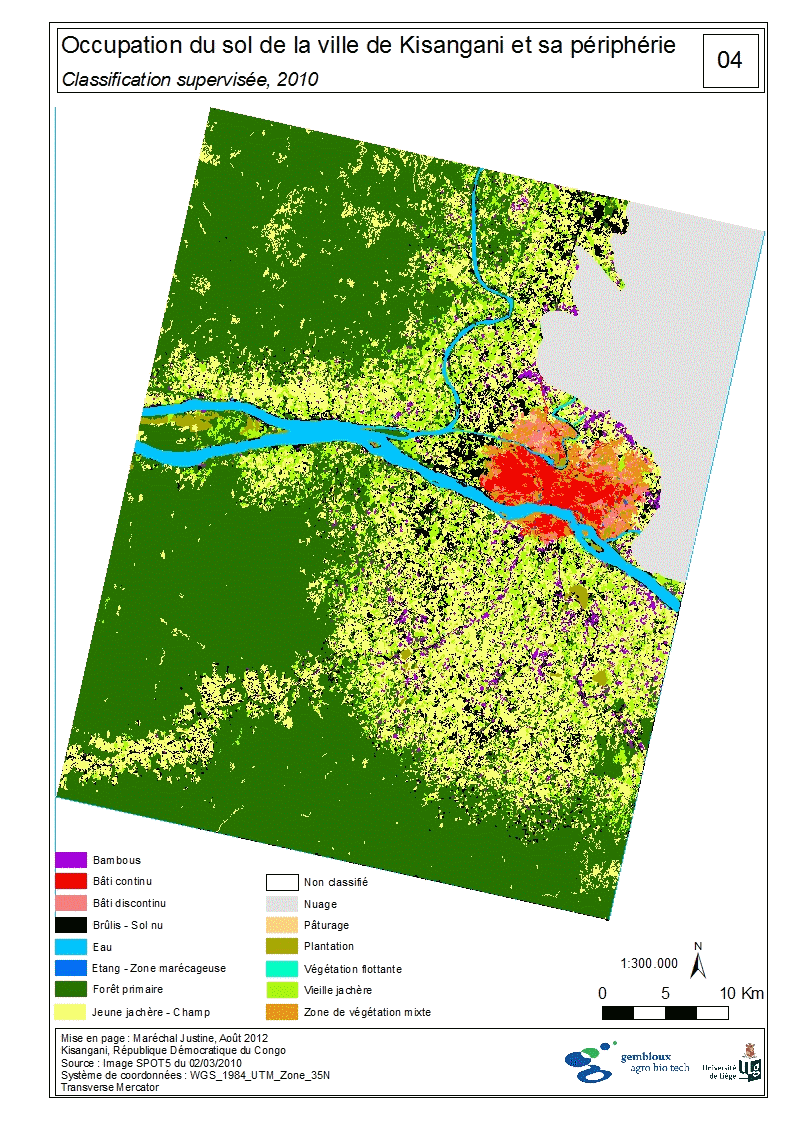 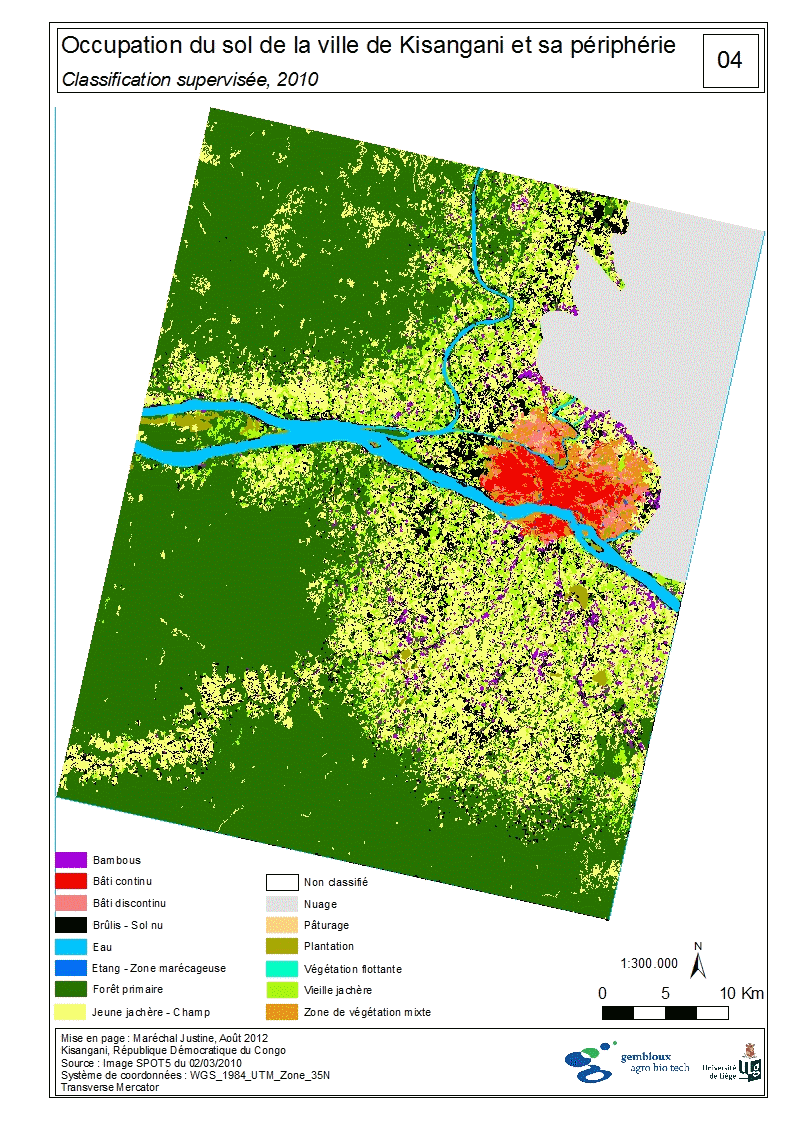 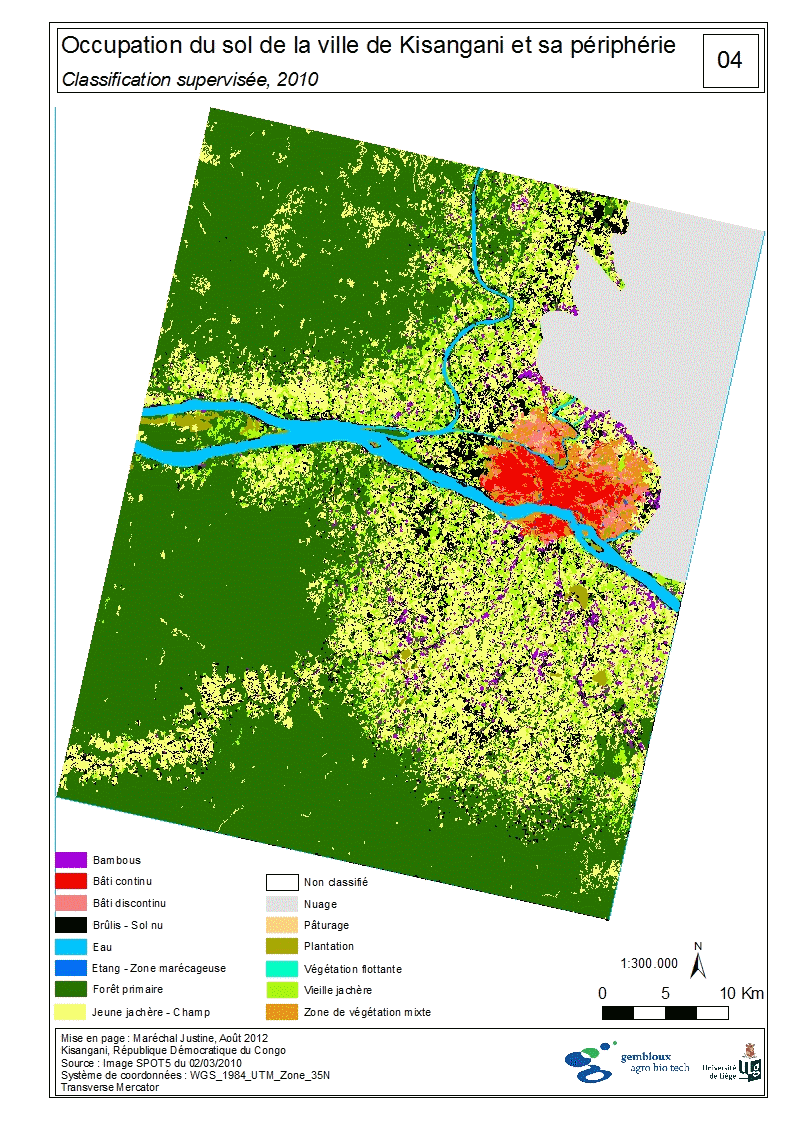 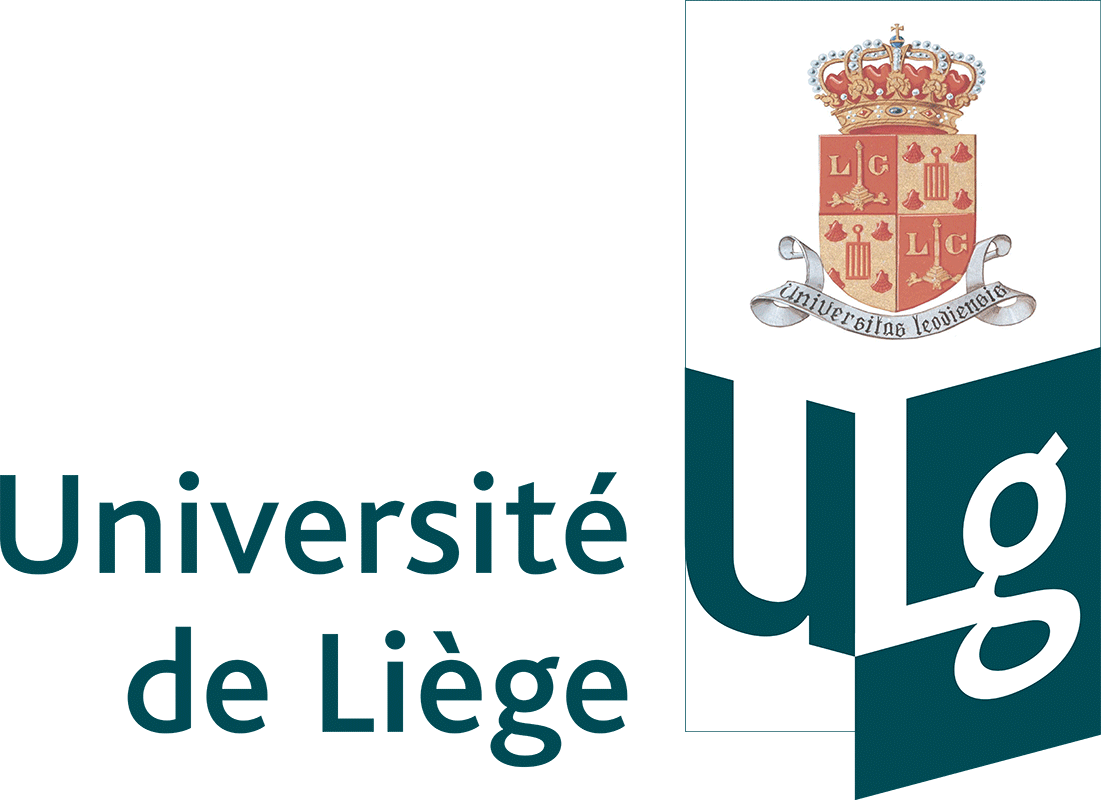 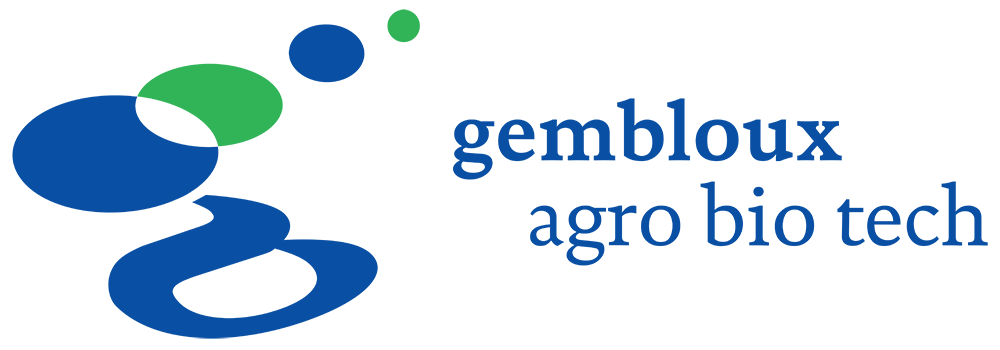 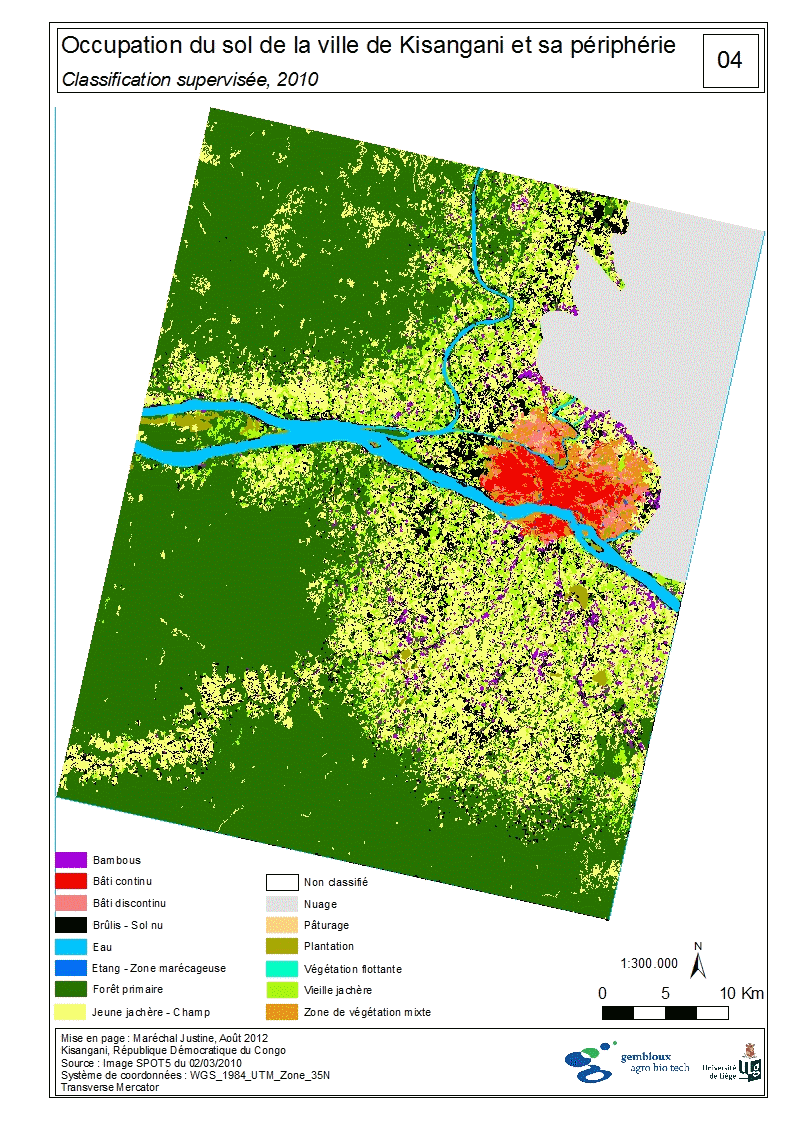 Image SPOT, 2010
19
Image SPOT , 2002
[Speaker Notes: 15 classes
2002 (28/12/2002)- Précision globale: 46.7 % et coeff. Kappa: 0.42
2010 (02/03/2010)- Précision globale: 73.3 % et coeff. Kappa: 0.71]
2.	Indice de proportion de surface anthropisée
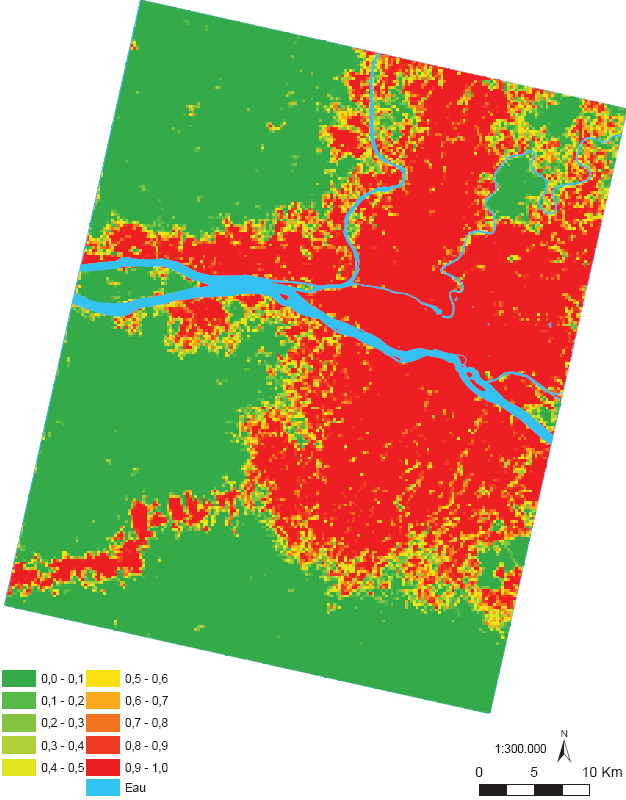 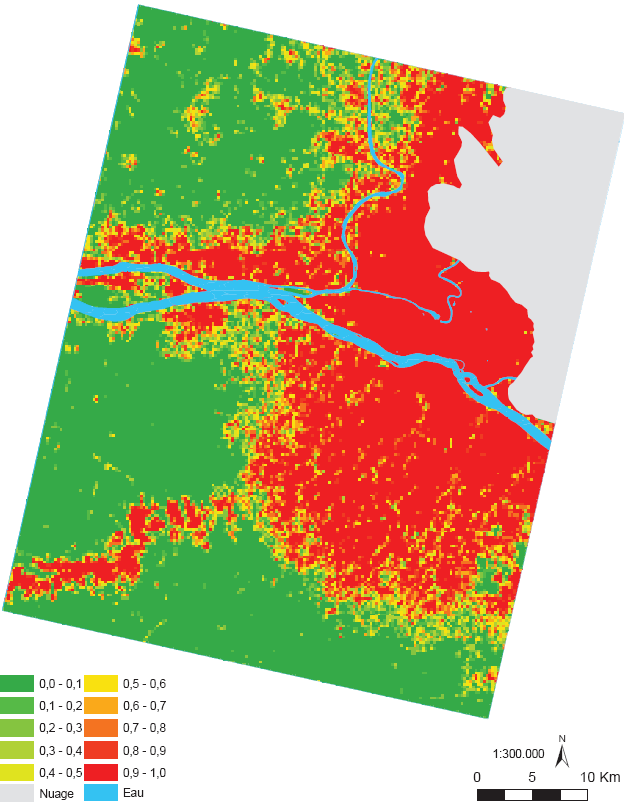 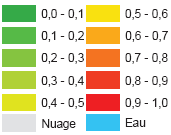 2002
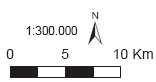 2010
20
[Speaker Notes: Anthrop. le long du fleuve et des routes (SO: N7, O le lg du fleuve: R408, N N4, SE nom pas connu)]
2.	Indice de classe dominante
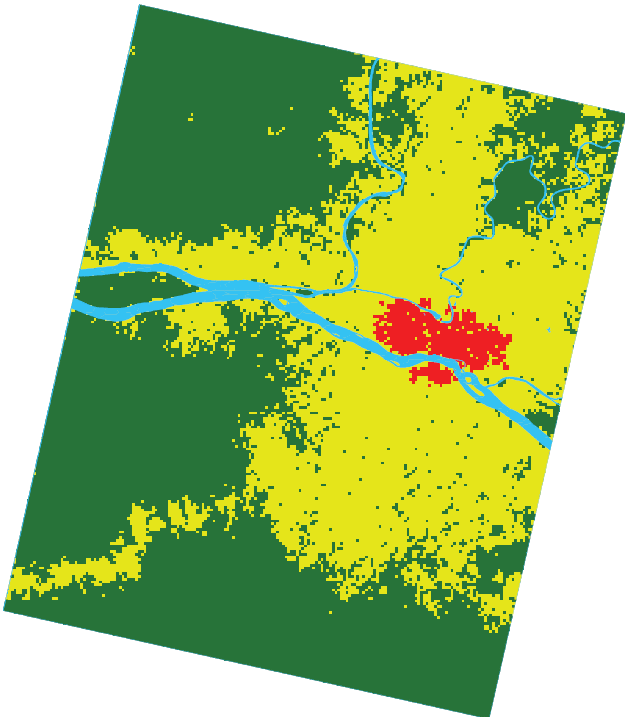 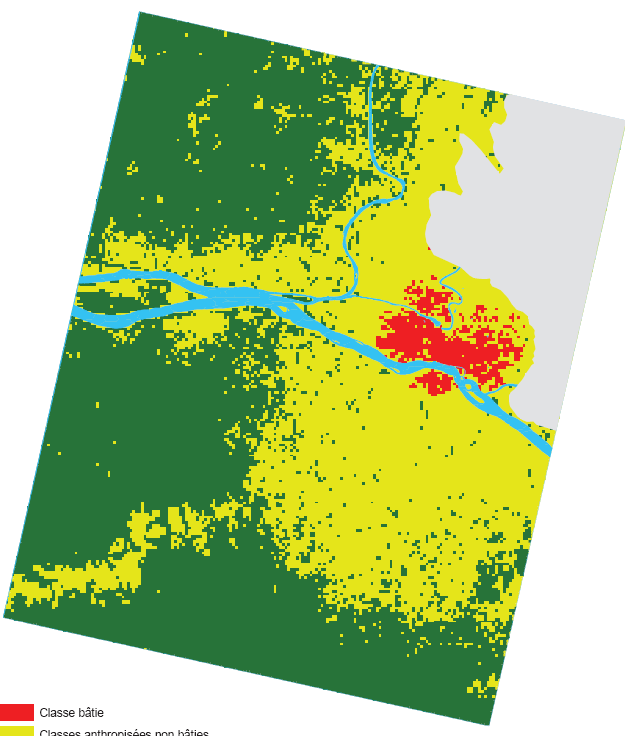 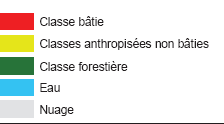 2002
2010
21
[Speaker Notes: Pourquoi le bâti devient plus diffus en haut à droite?]
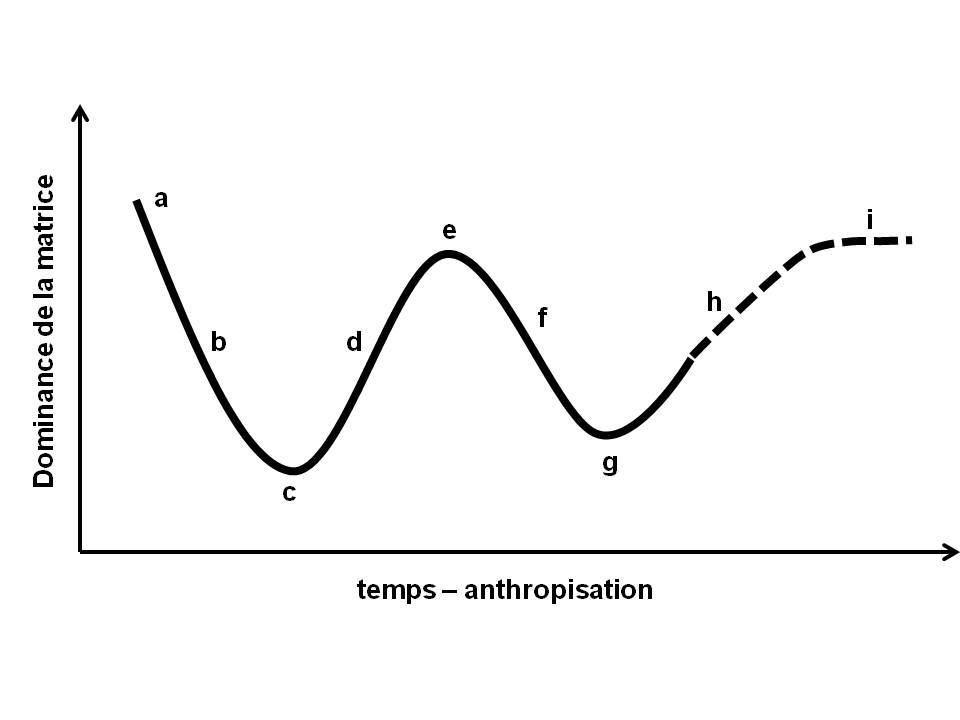 Evolution de la matrice paysagère sous l’influence de l’anthropisation (modèle) 
(a) dominance de la forêt; (b) début du développement de l’agriculture; (c) co-dominance forêt-agriculture; (d) augmentation de la dominance de l’agriculture; (e)  dominance maximale agriculture; (f) début du développement urbain; (g) co-dominance urbanisation-agriculture; (h) dominance urbanisation; (i) équilibre (hypothèse).
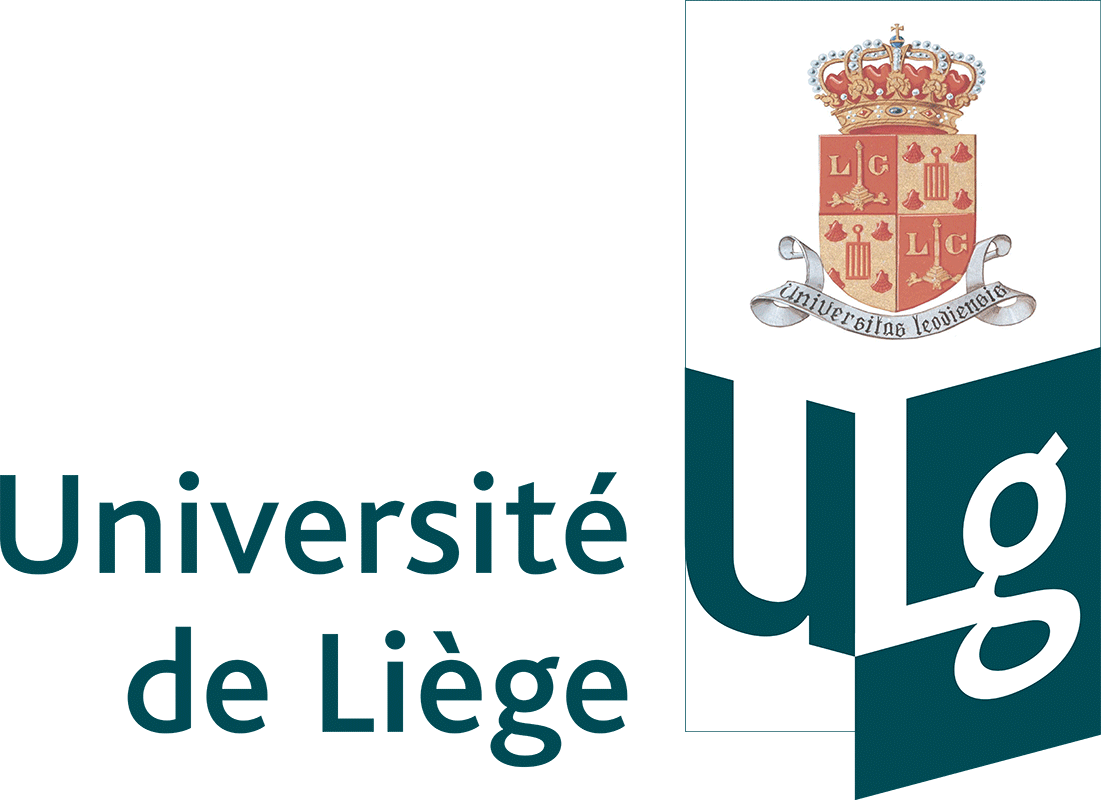 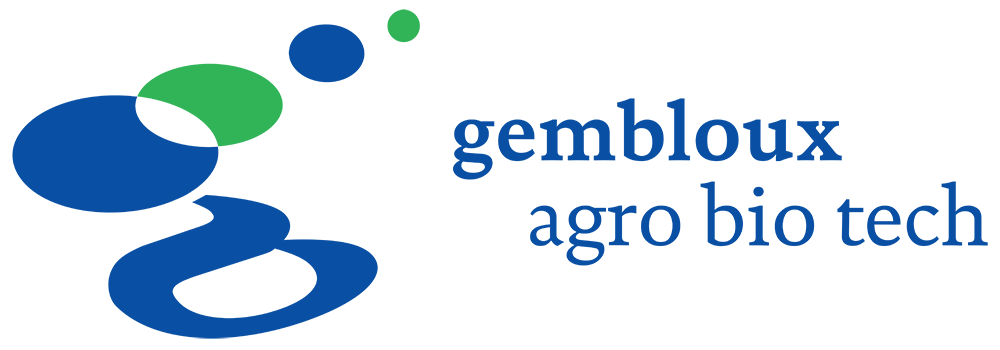 22
3.	Dynamique d’anthropisation
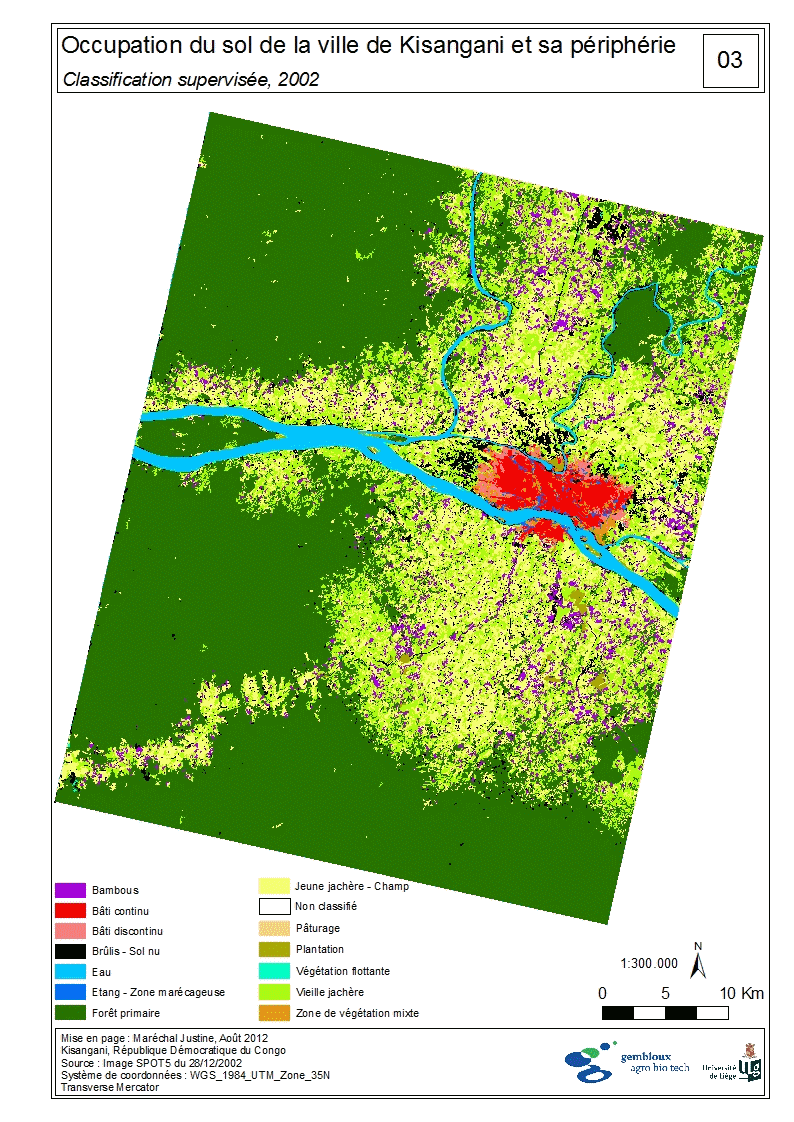 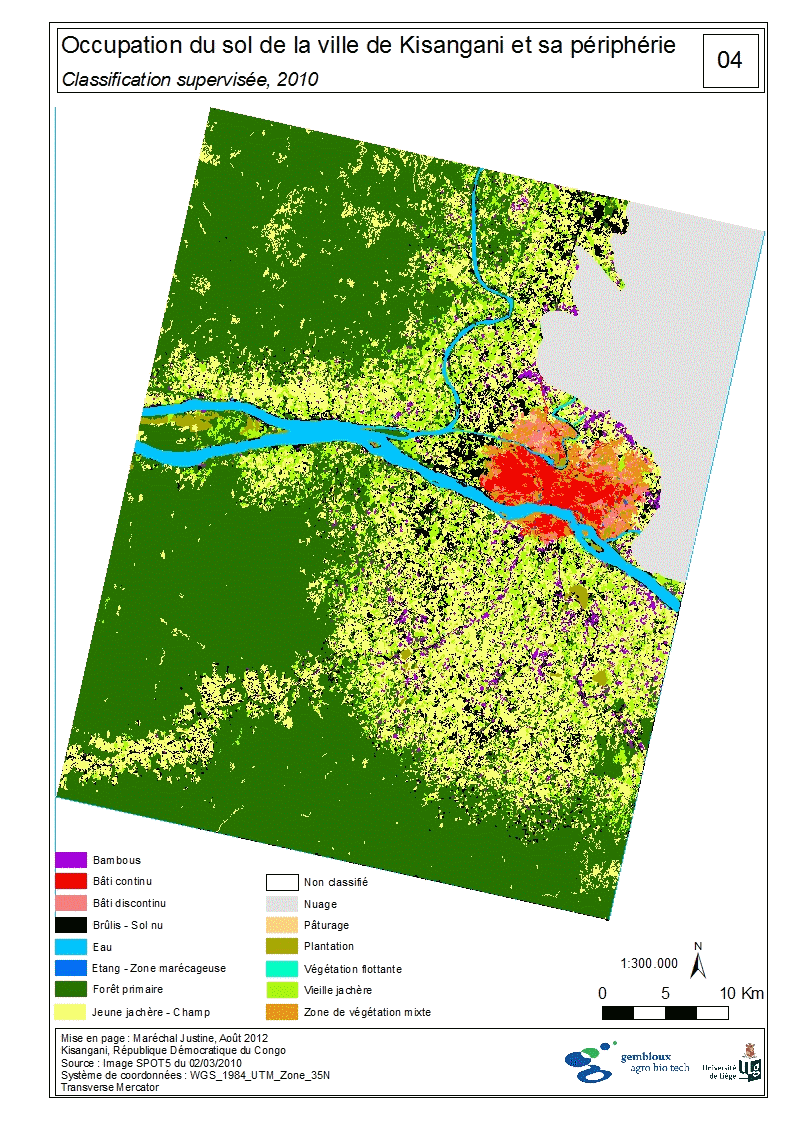 23
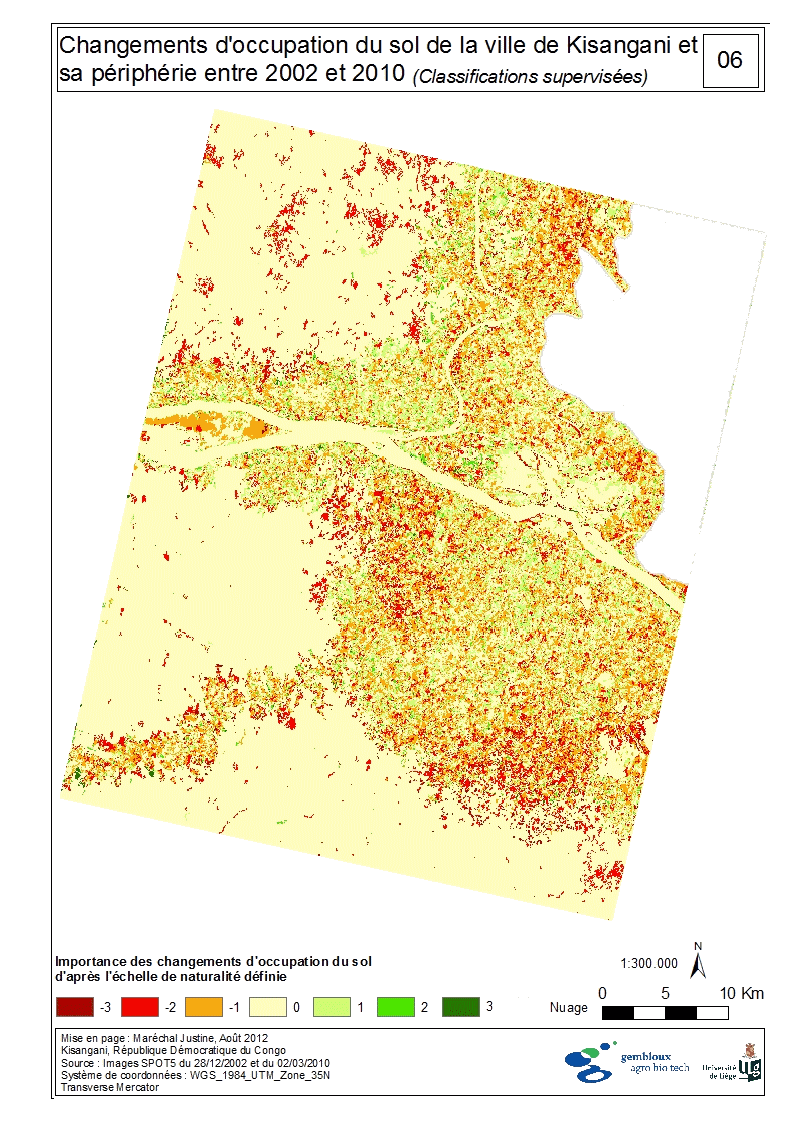 3.	Dynamique d’anthropisation: matrice de transition
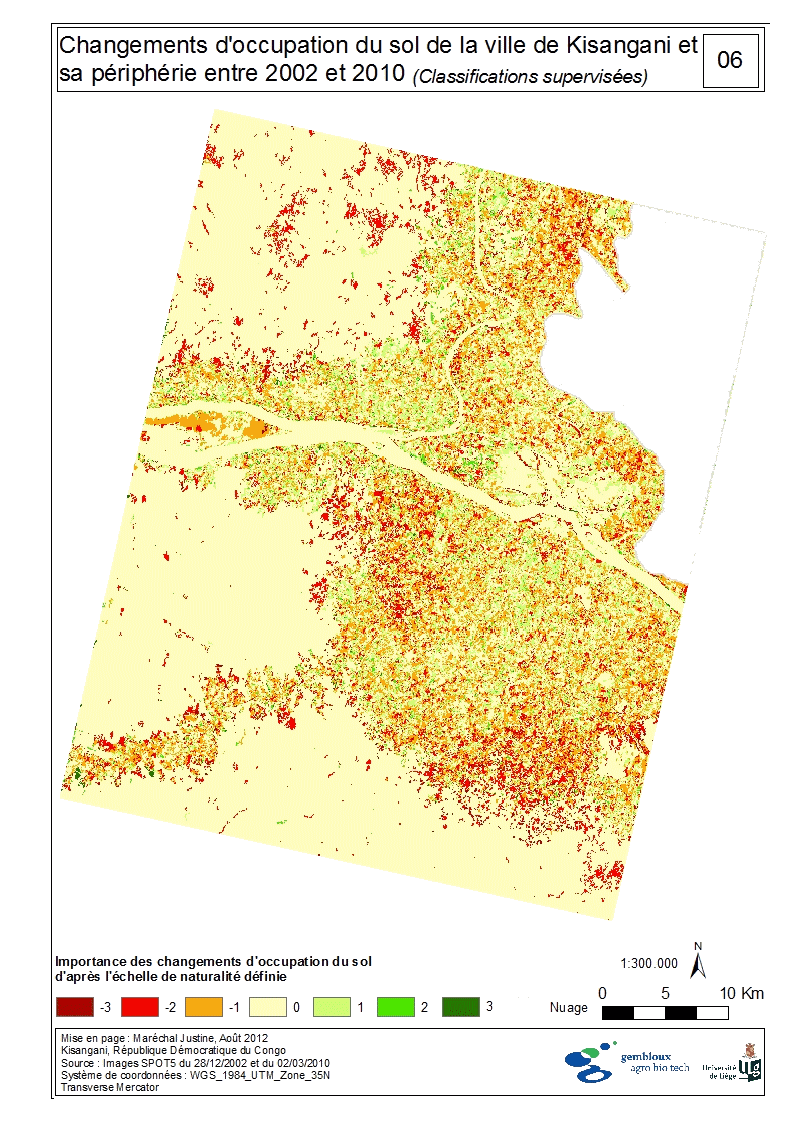 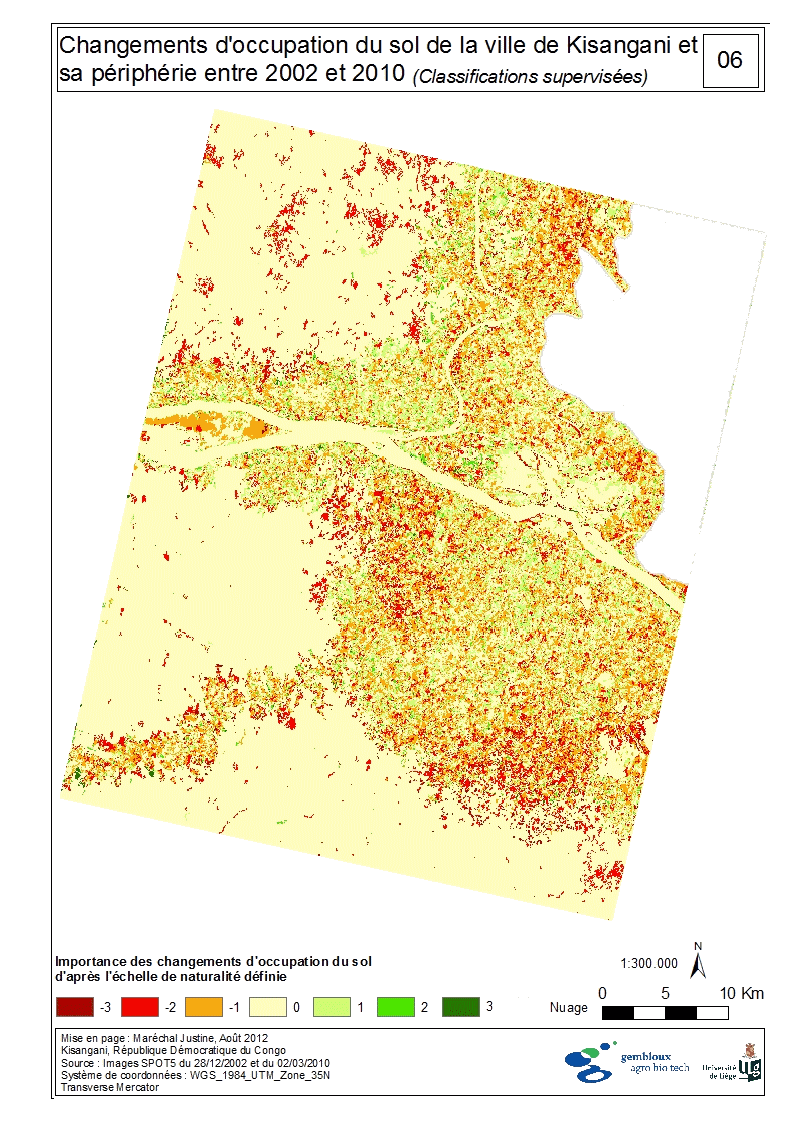 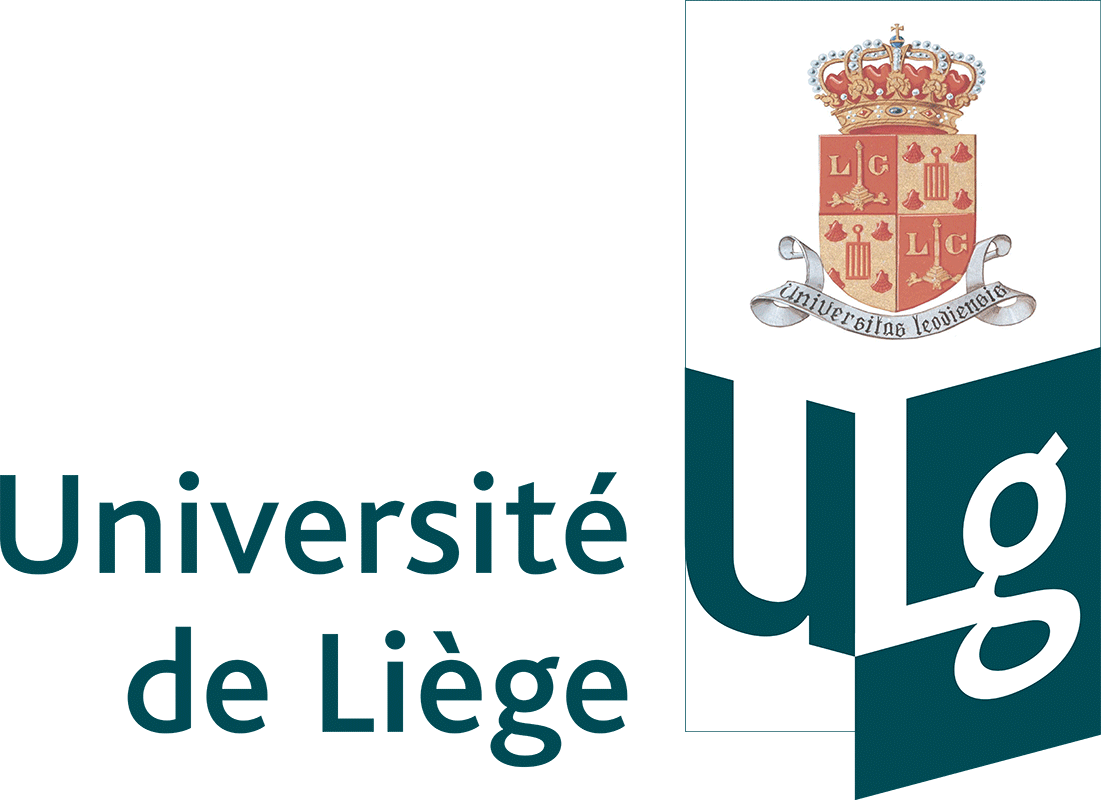 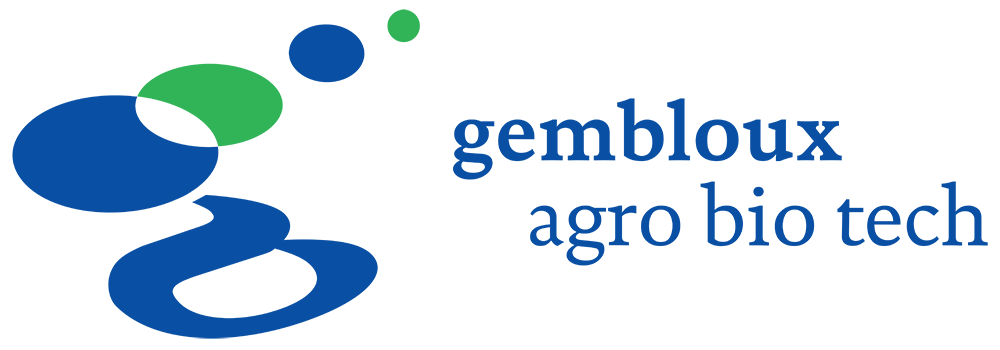 24
[Speaker Notes: Il existe des zones d’amélioration/augmentation de la naturalité en zone urbaine (vert) si par exemple sol nu -> culture ou végétation mixte; jeune jachère -> vieille jachère]
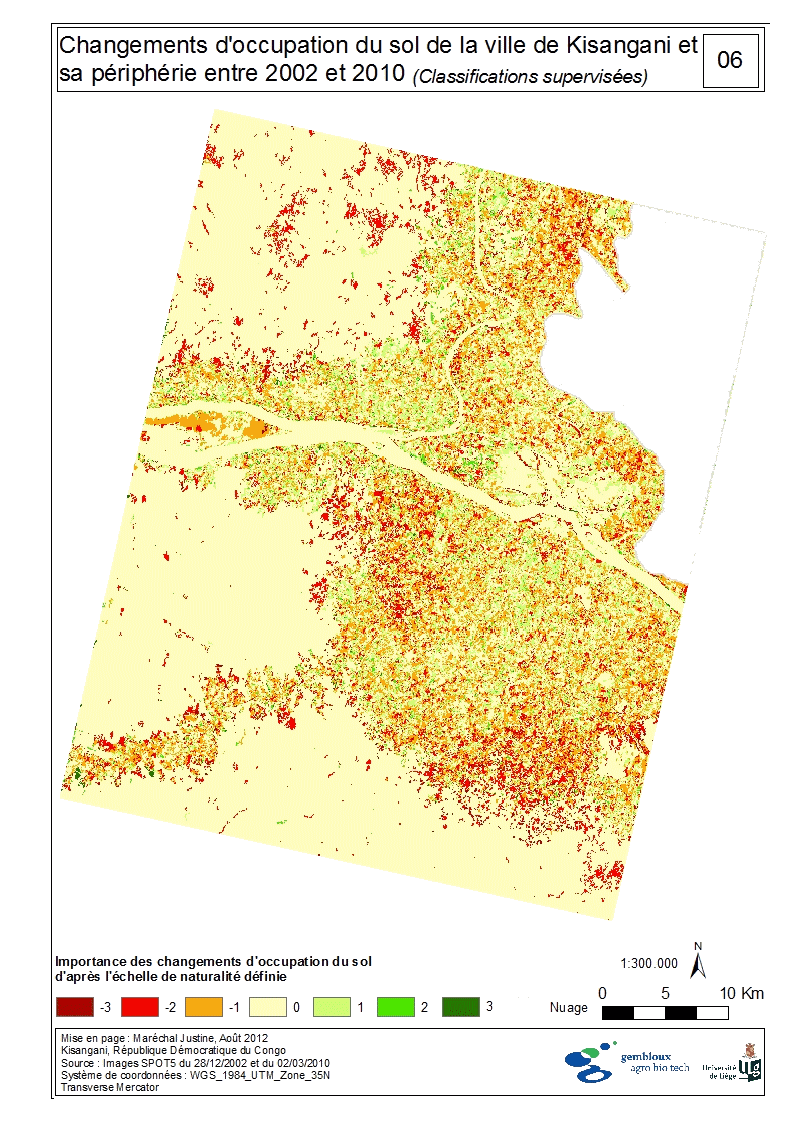 3.	Dynamique d’anthropisation: matrice de transition
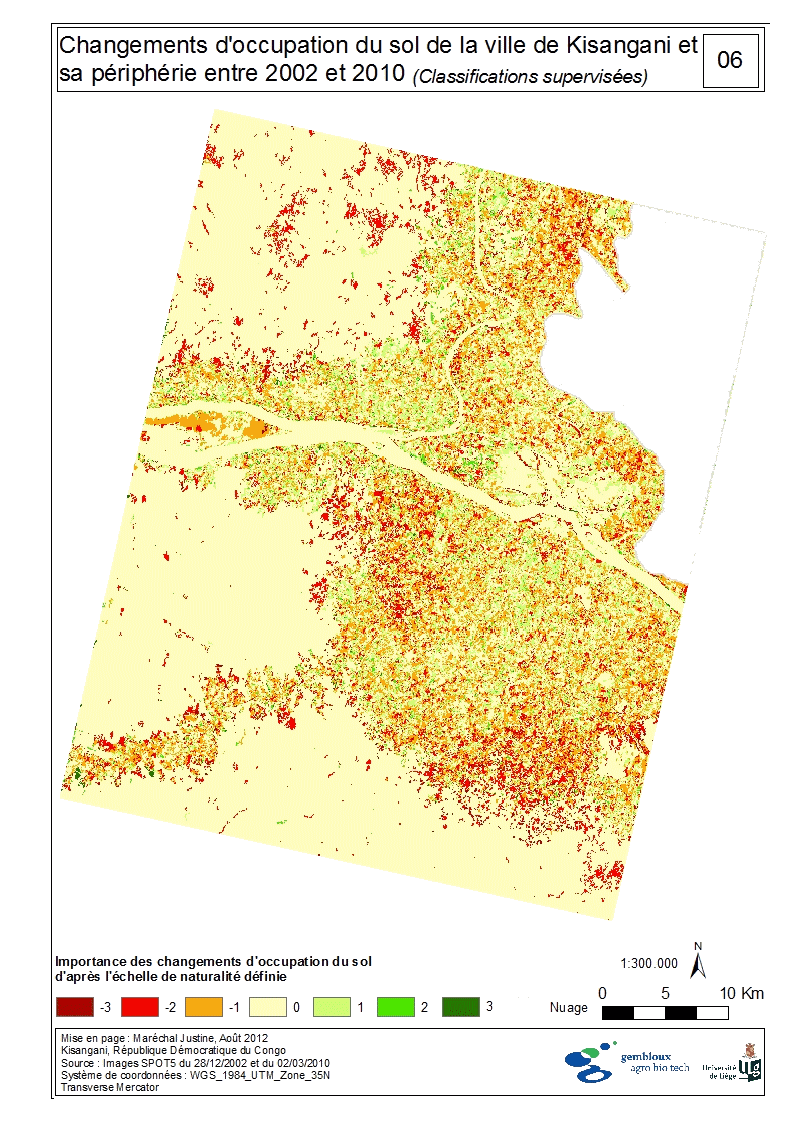 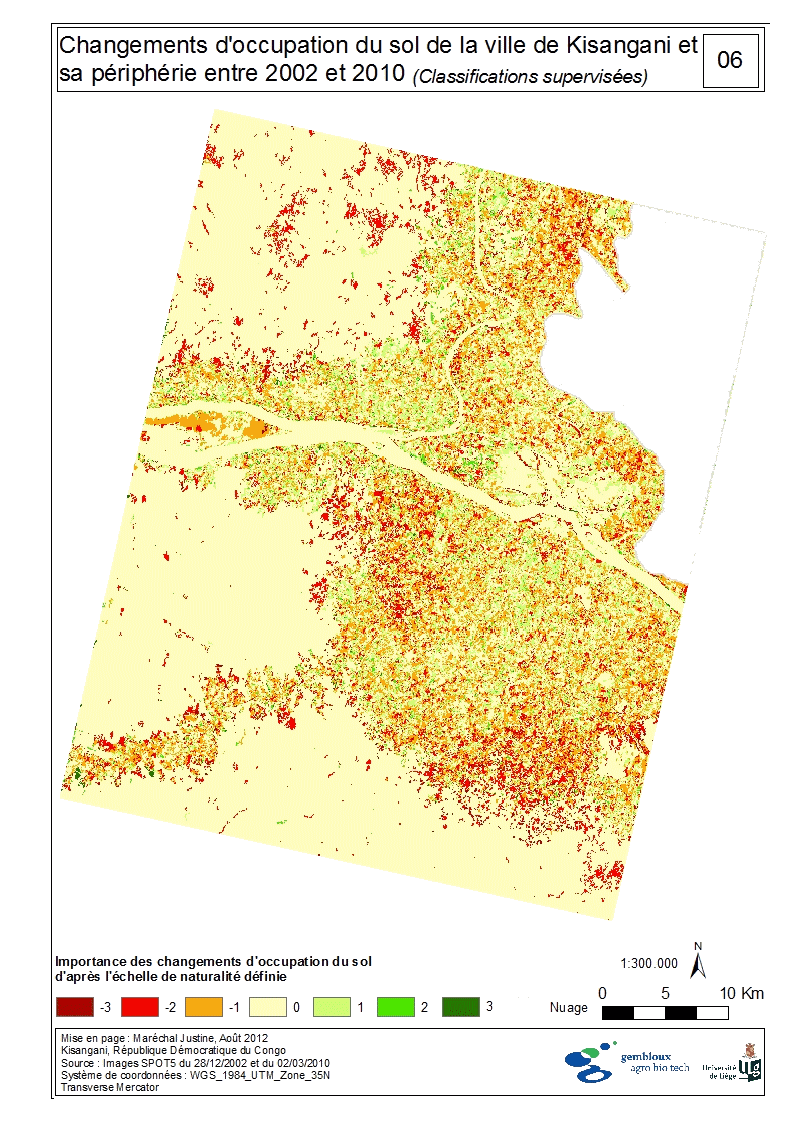 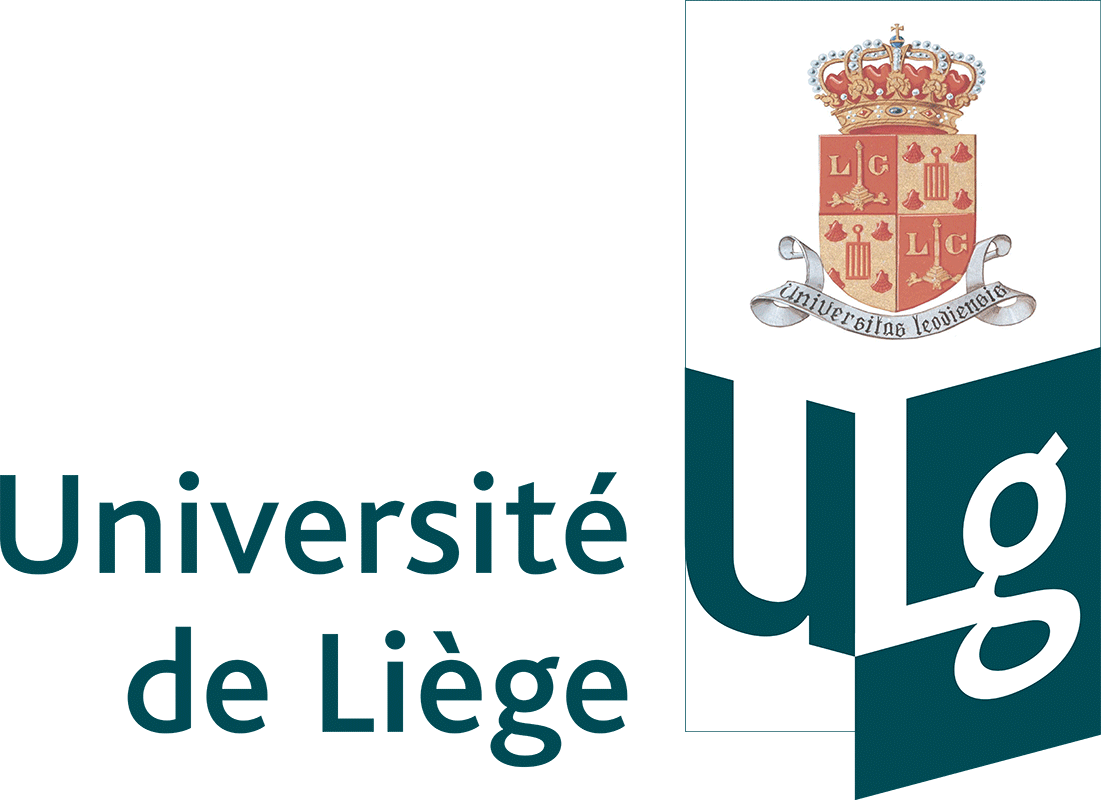 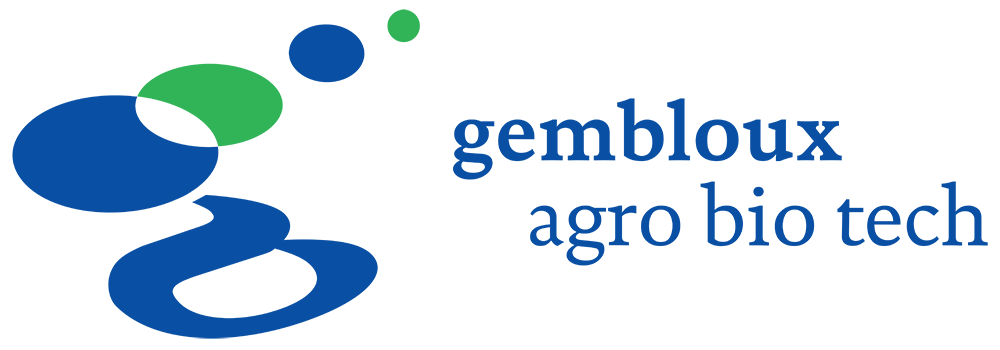 25
[Speaker Notes: Anthropisation progressive, peu brusque]
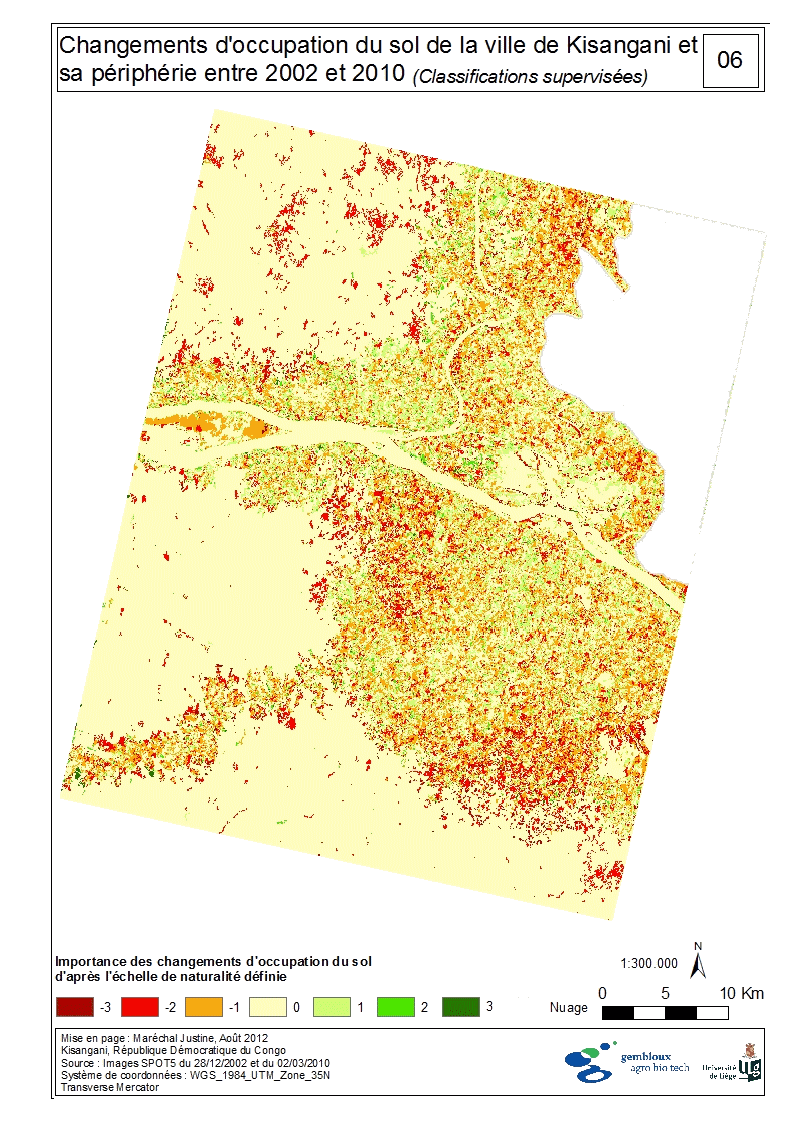 3.	Dynamique d’anthropisation: matrice de transition
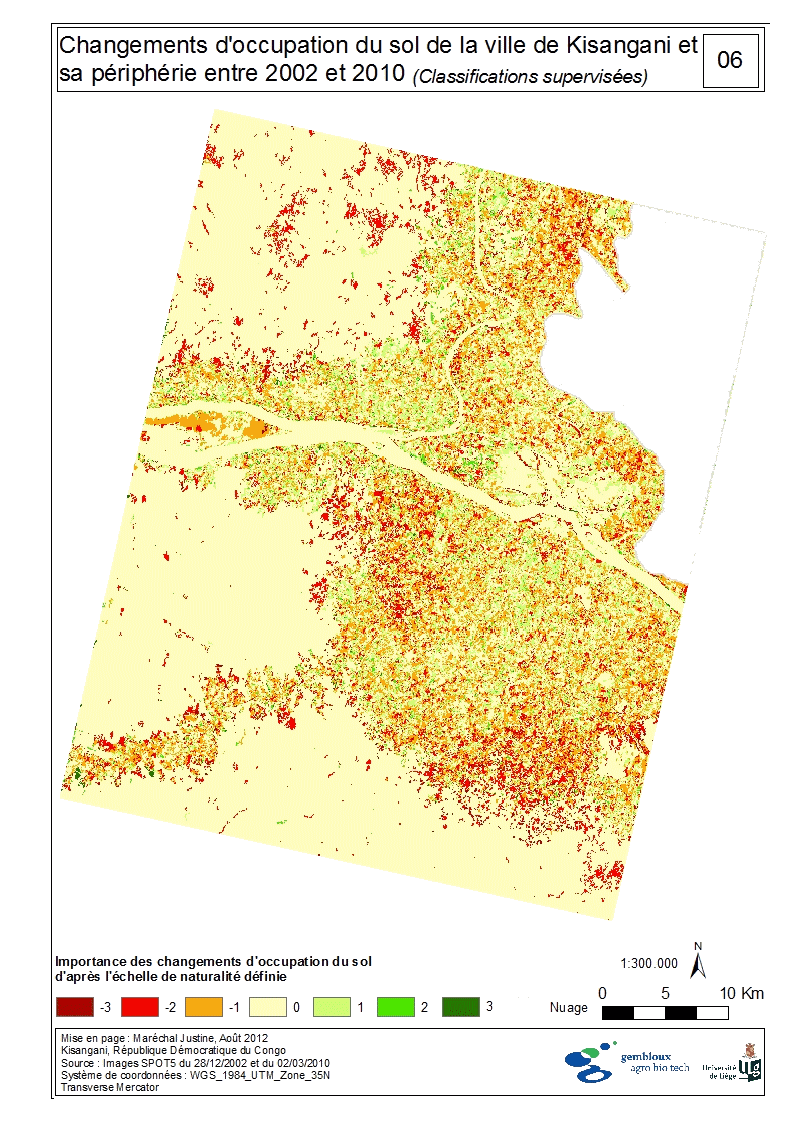 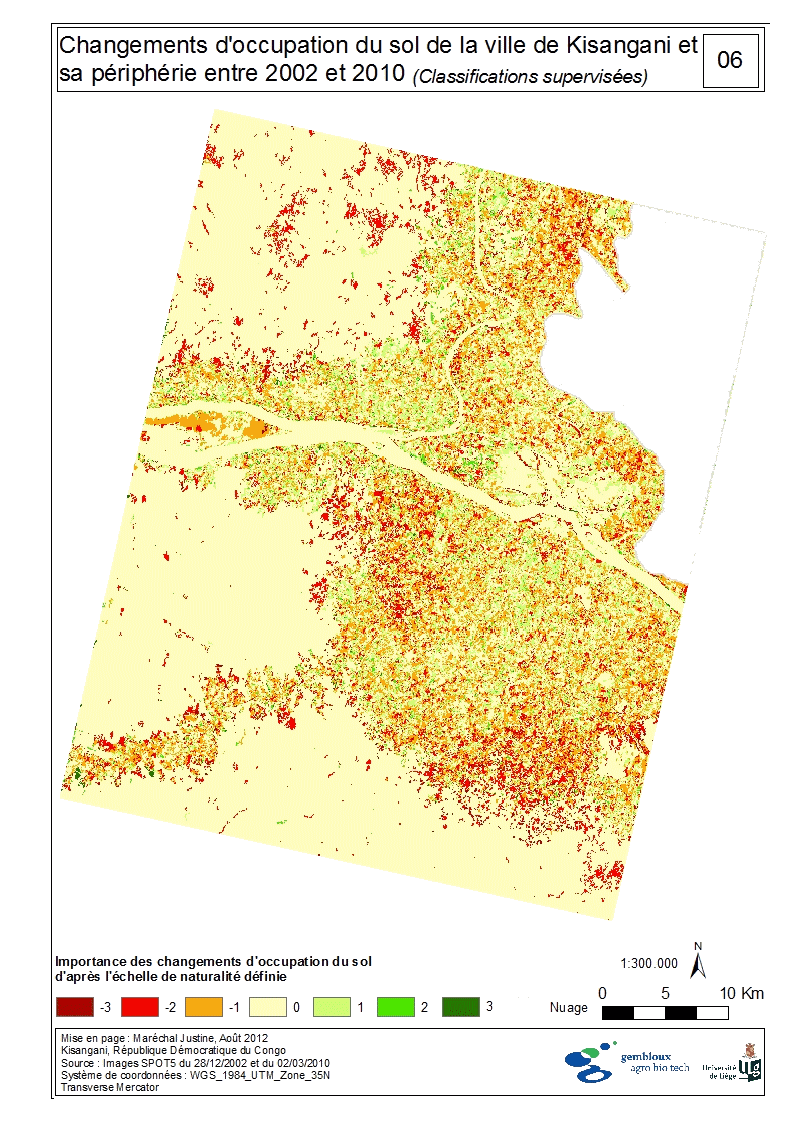 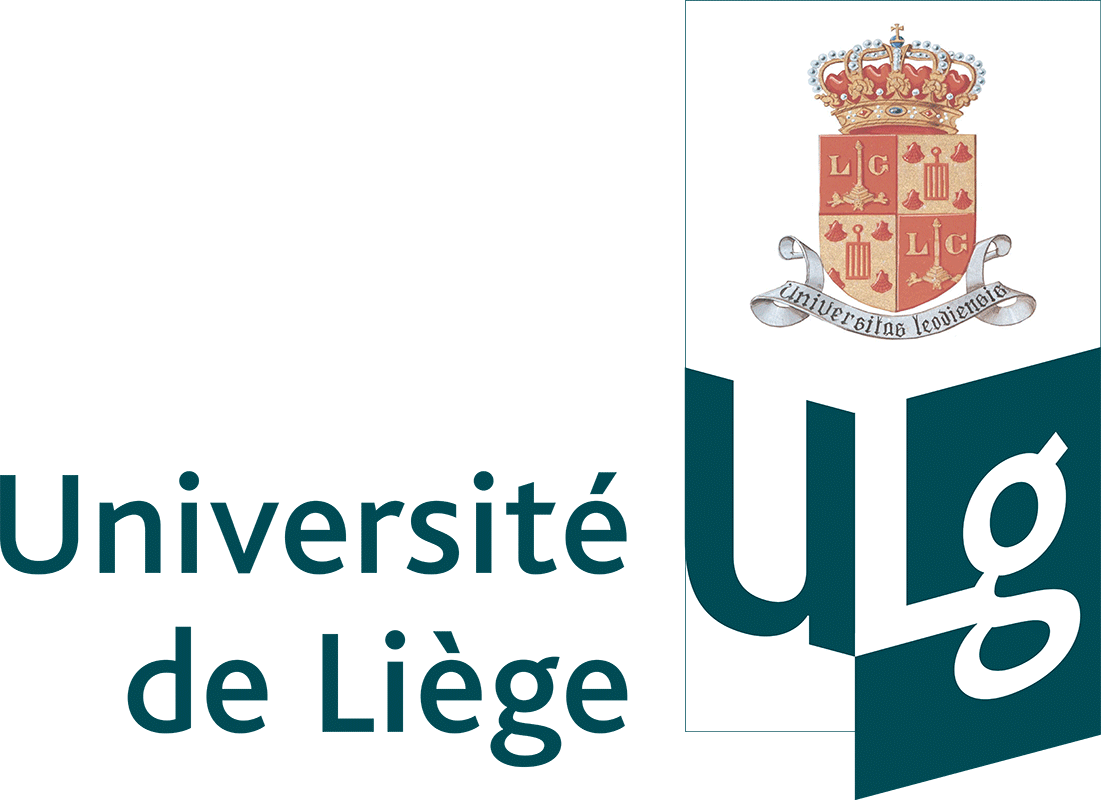 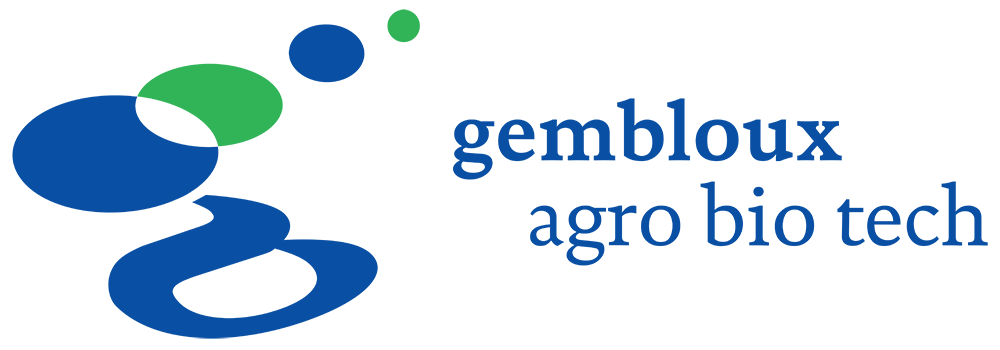 26
[Speaker Notes: Anthropisation progressive, peu brusque !! Mais dépend de la période d’étude (ici: court -> si + long, pt-ê + brusque)]
3.	Dynamique d’anthropisation: impact sur les écosystèmes forestiers
Surface bâtie: + 16% (719 ha)
 Forêt: -7%  (8 738 ha) et emprise spatiale des surfaces anthropisées: + 9% (8 738 ha)
 Impact sur le milieu naturel (surfaces anthropisées hors bâti): + 9% (8 019 ha)
… par rapport à la surface de 2002
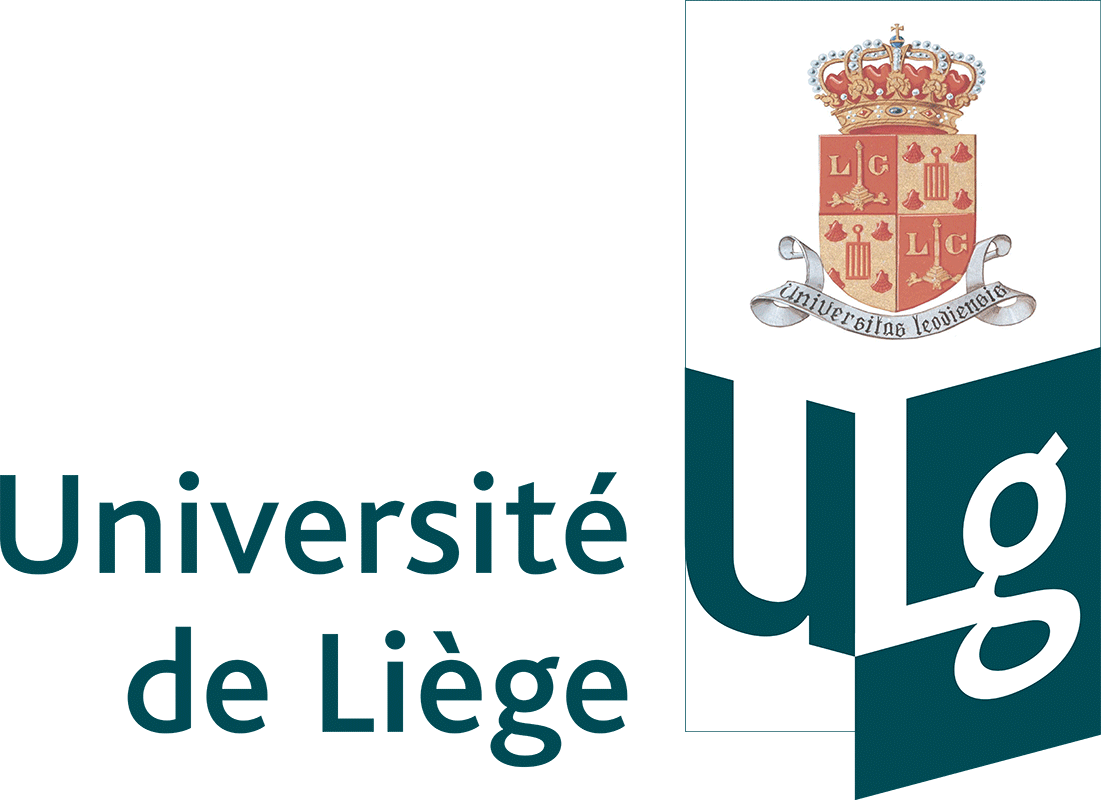 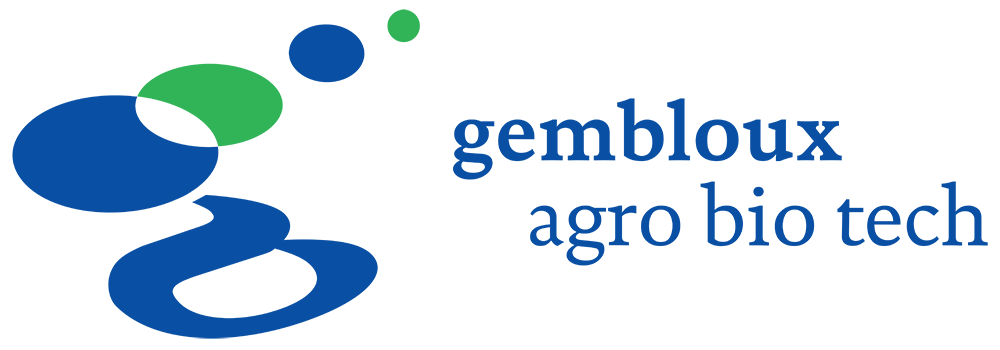 27
[Speaker Notes: Par rapport à la surface occupée en 2002
Comme surface anthropisée légèrement plus faibles que surface forestière, la même augmentation représente proportionnellement +
Attention dépend de l’entendue de la zone d’étude]
Merci de votre attention!
Images Spot © CNES (2012), distribution Spot Image S.A.
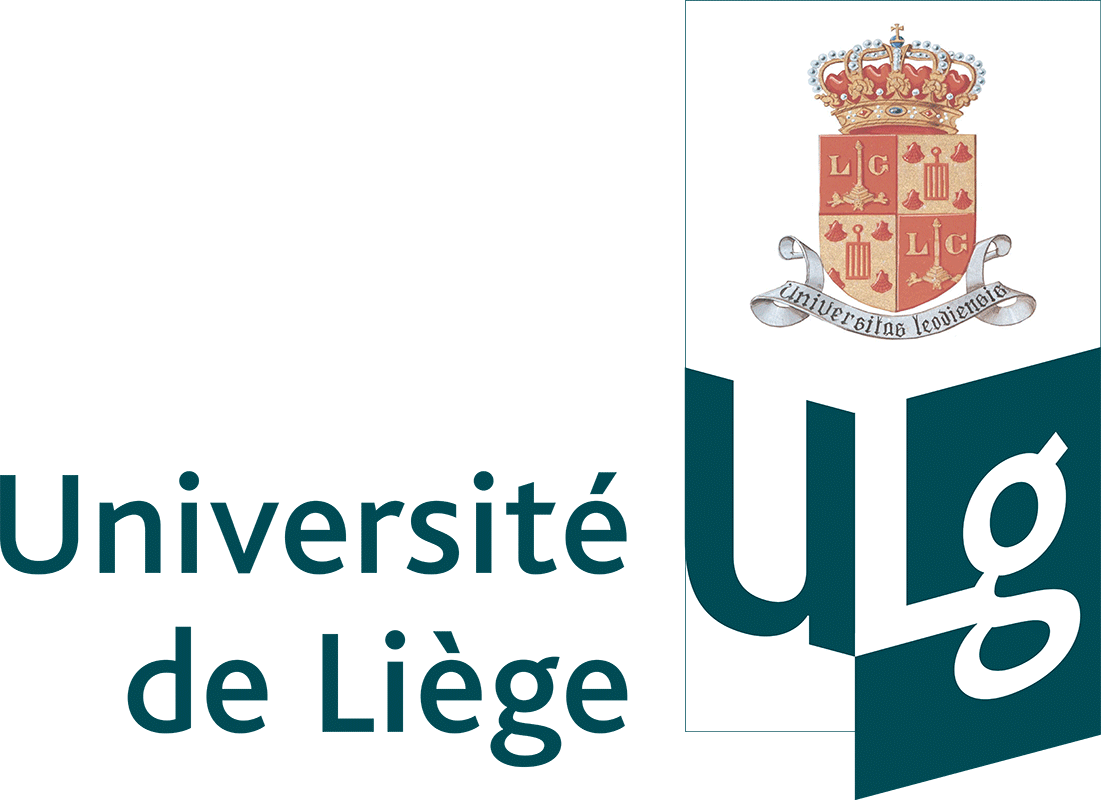 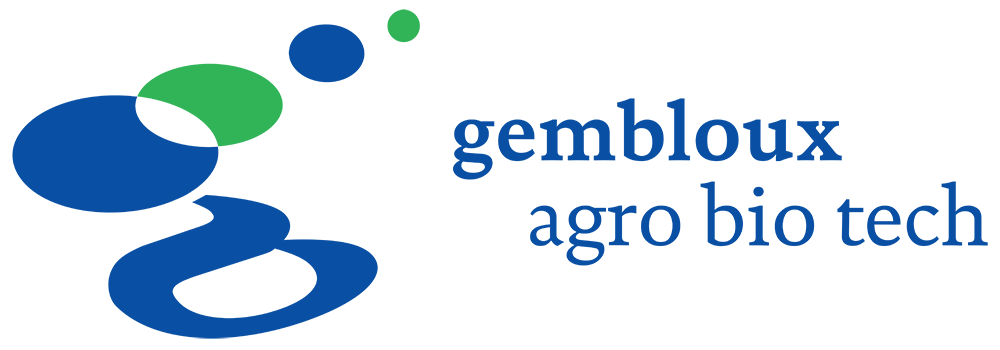 28